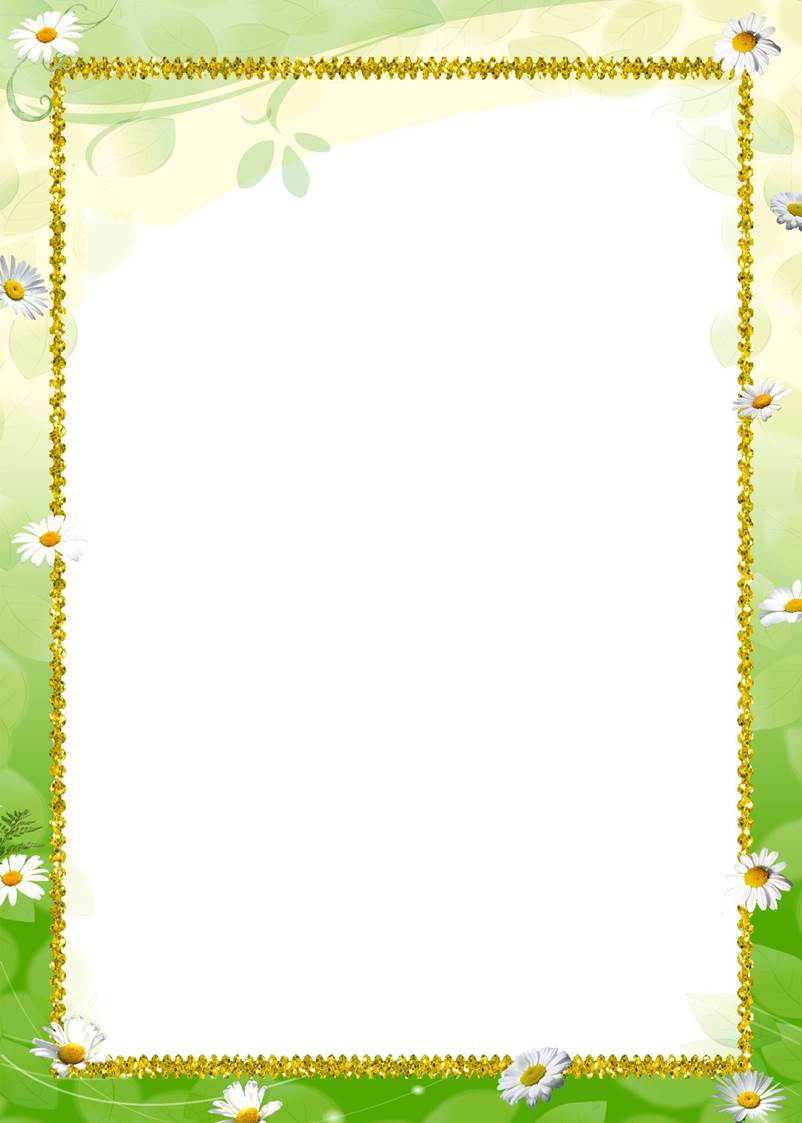 Отделение МАОУ «Голышмановская СОШ № 2» «Ламенская СОШ»
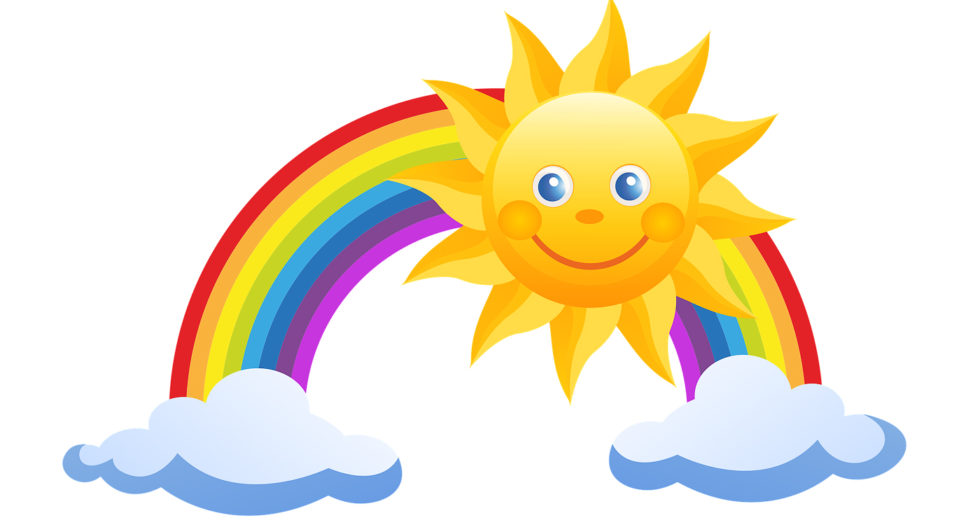 Лагерь дневного пребывания «РАДУГА»
1 смена
«Дорогою добра»
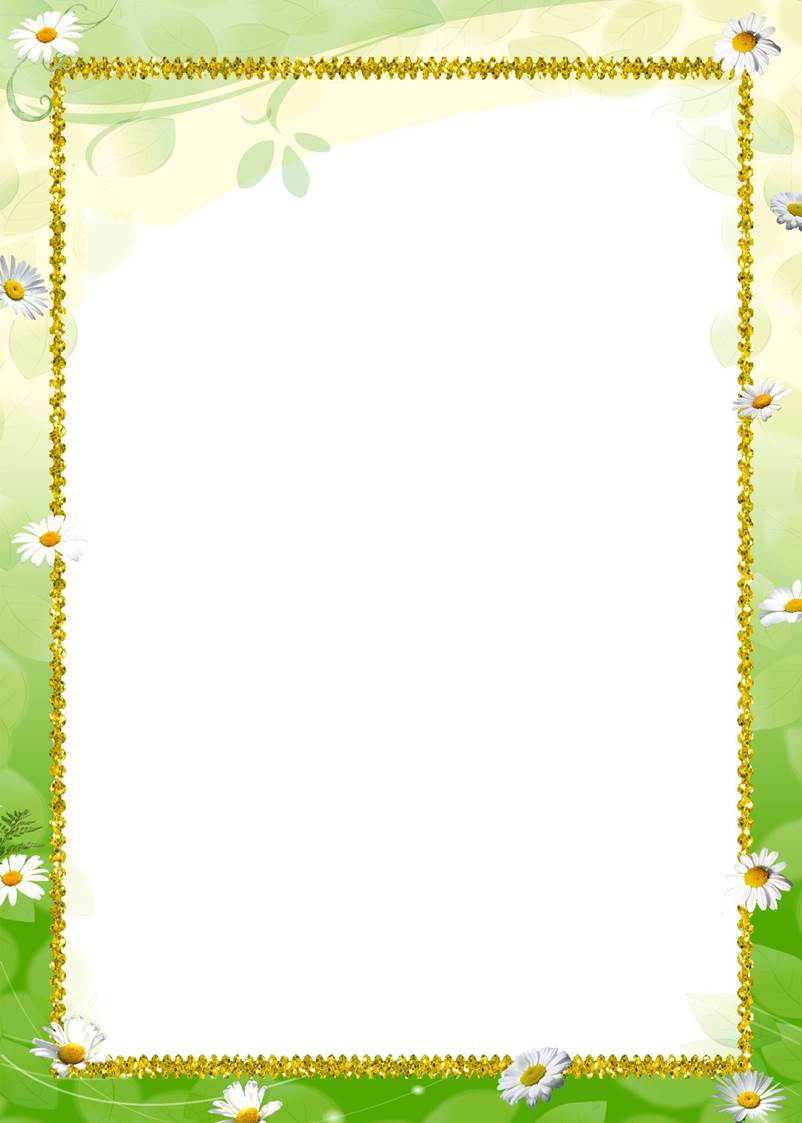 "Огонёк знакомства"
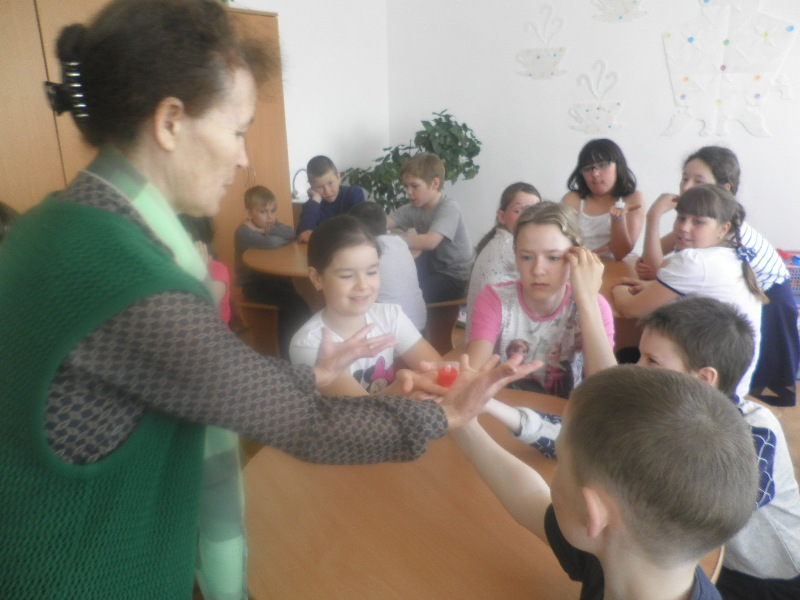 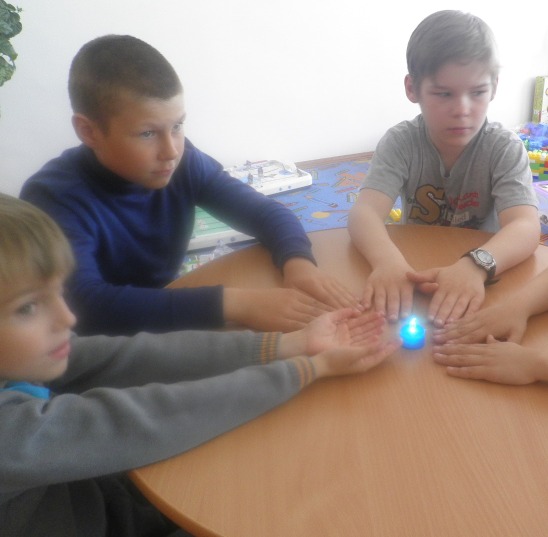 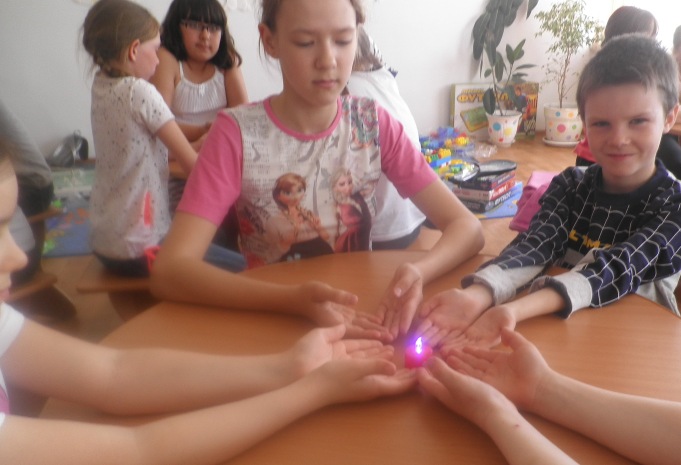 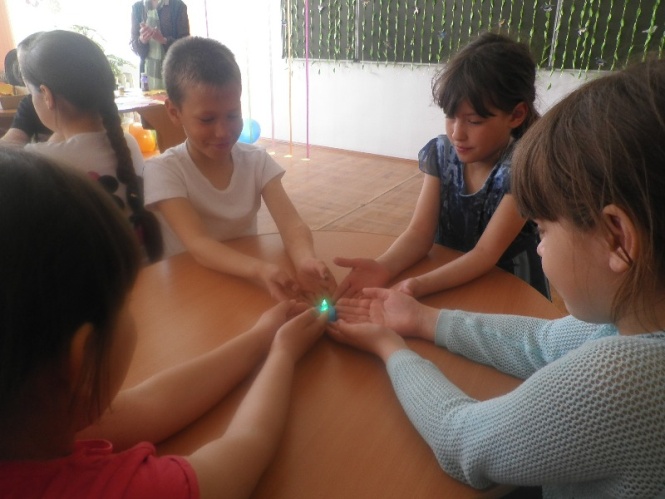 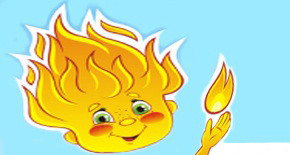 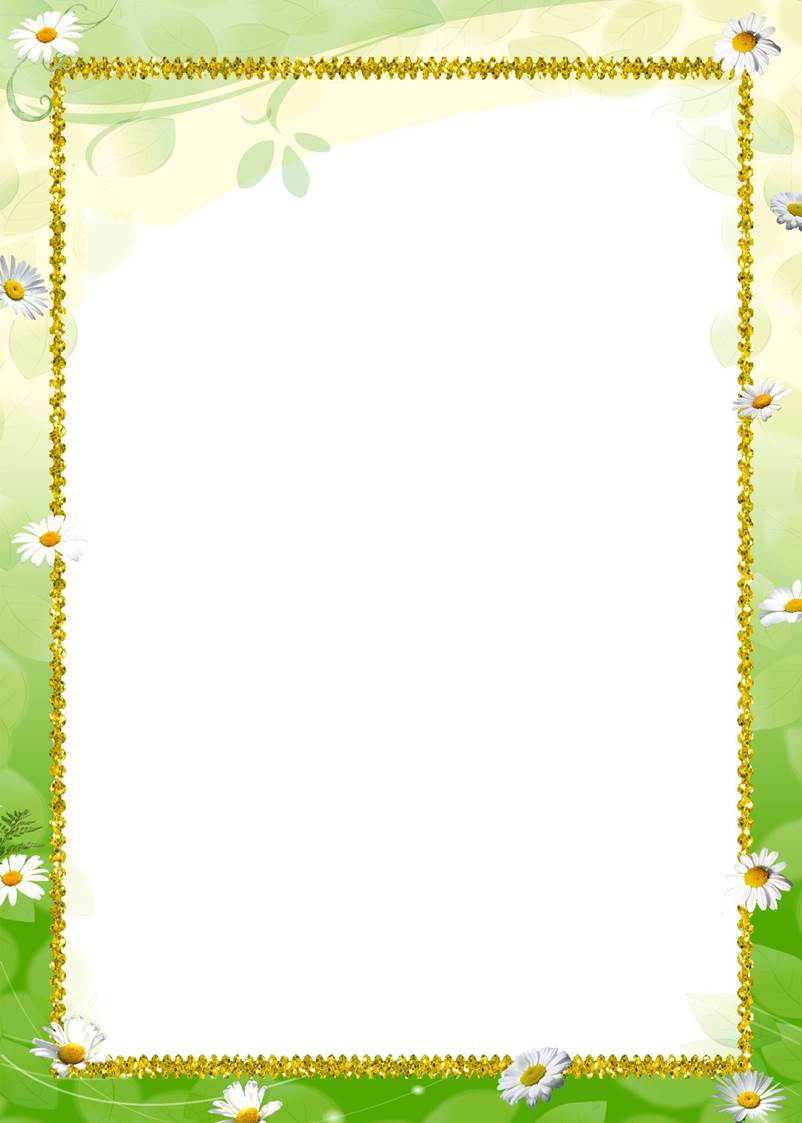 Правила дорожного движения.
Велосоревнования
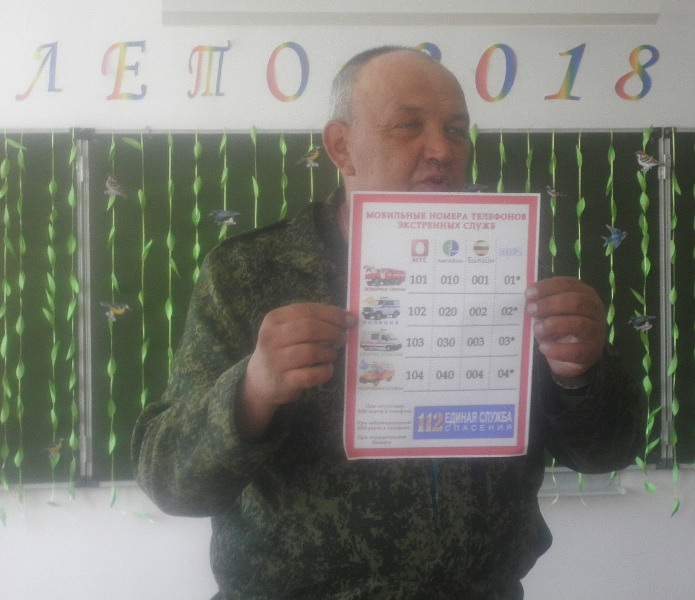 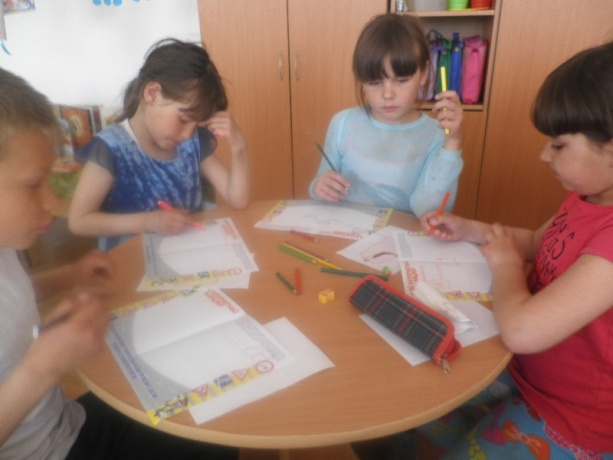 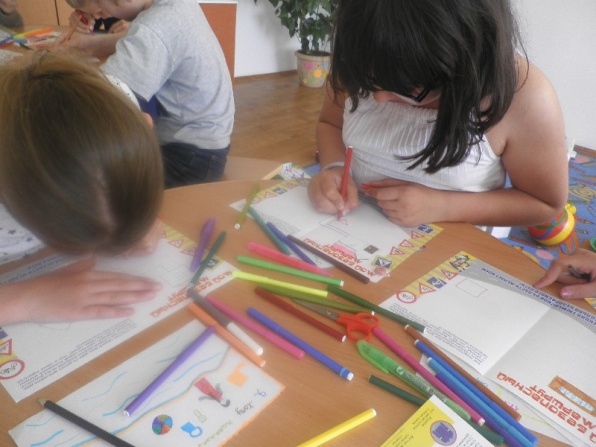 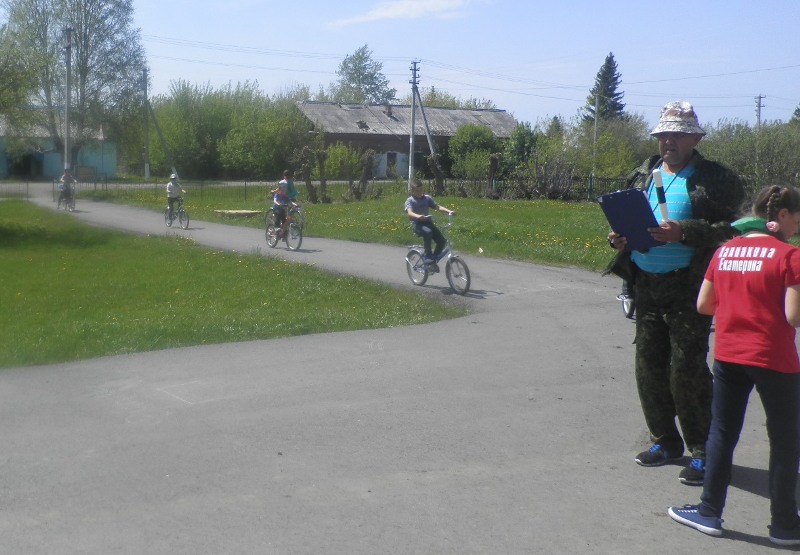 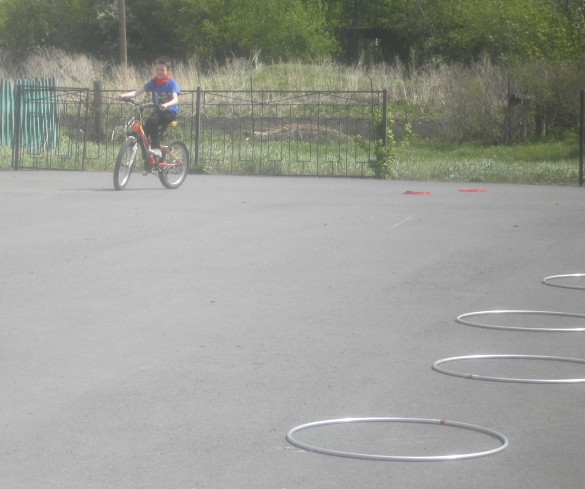 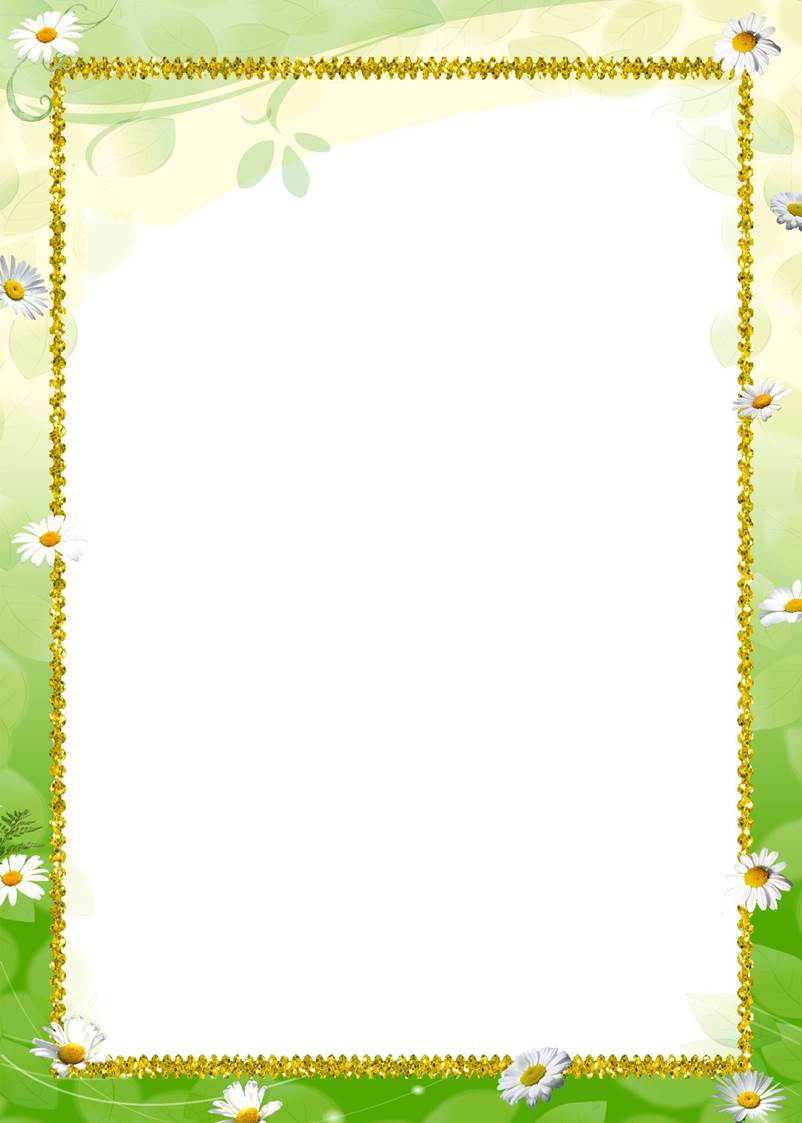 Акция "Малышок"
В детский сад "Колокольчик" в гости
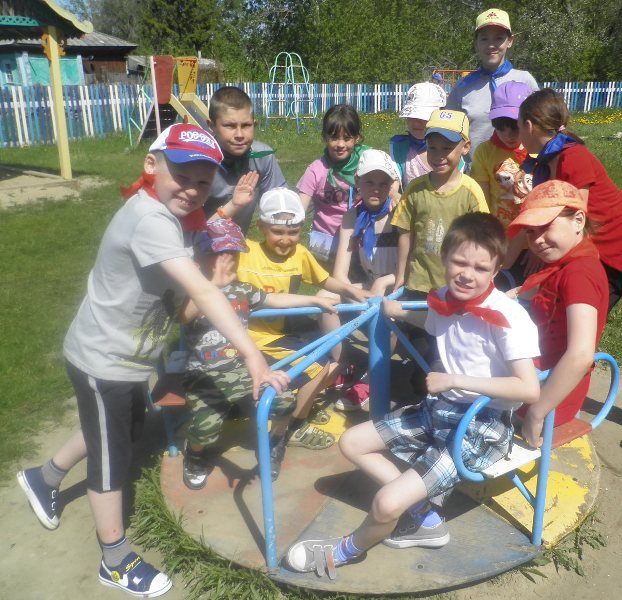 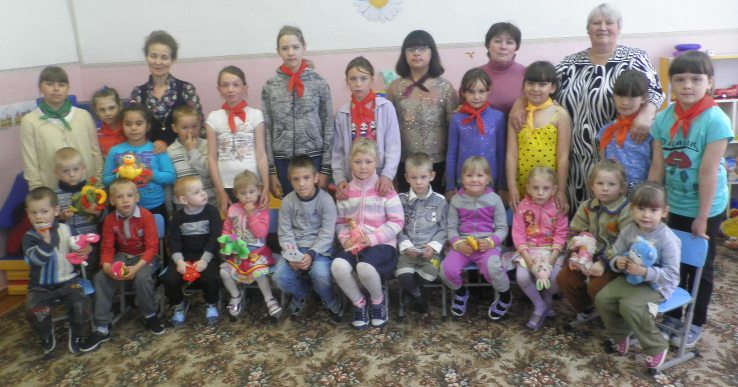 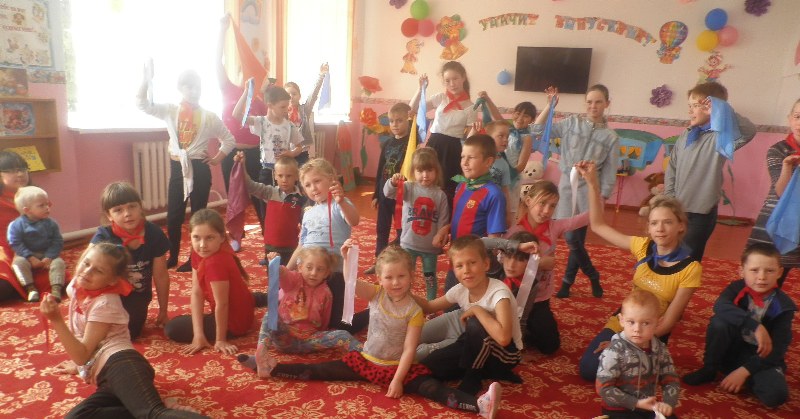 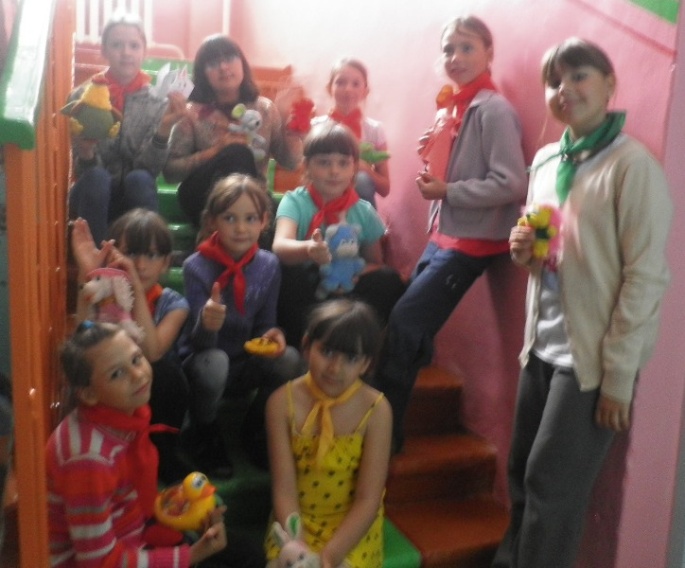 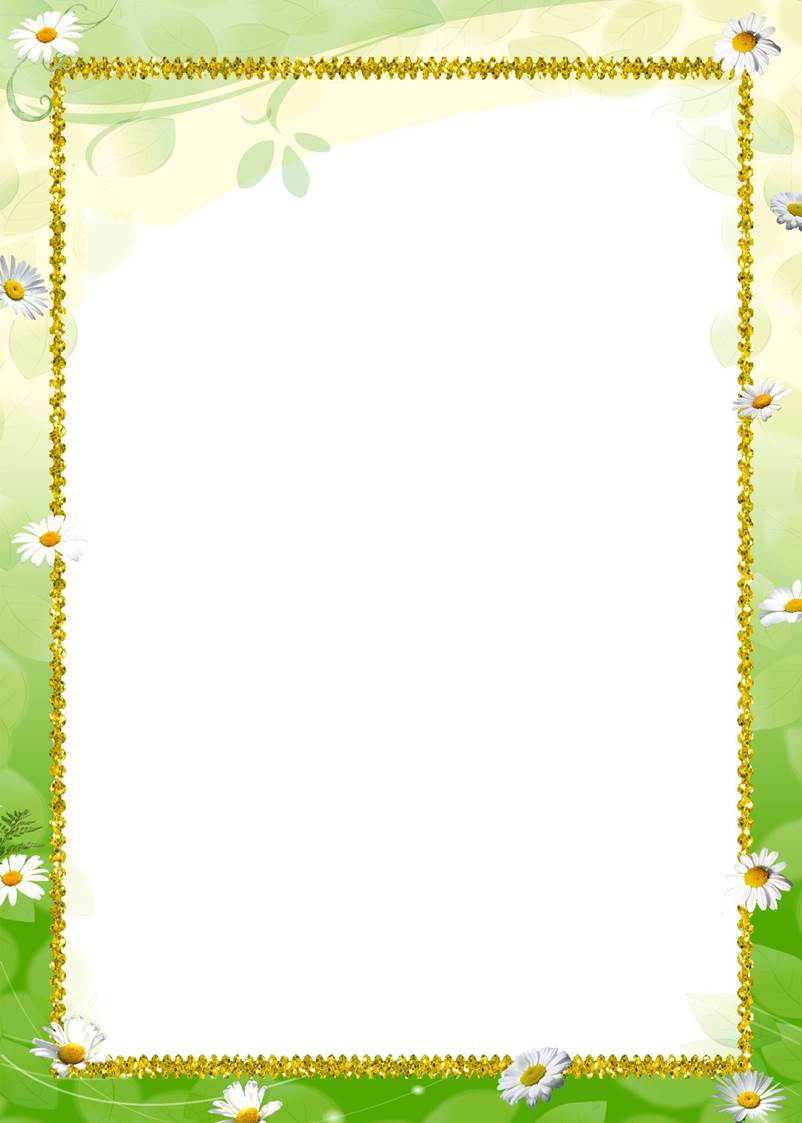 Спорт, спорт, спорт
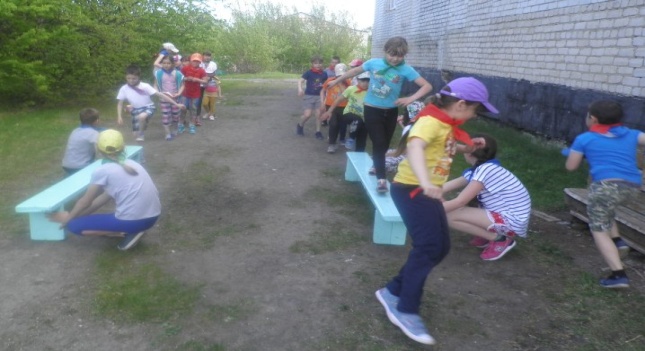 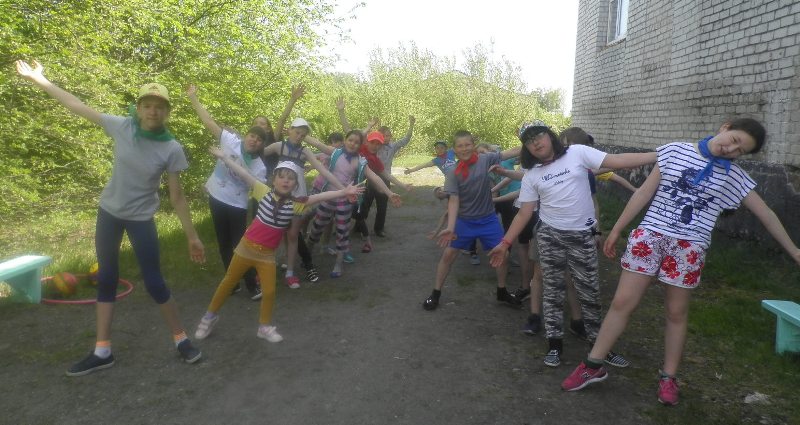 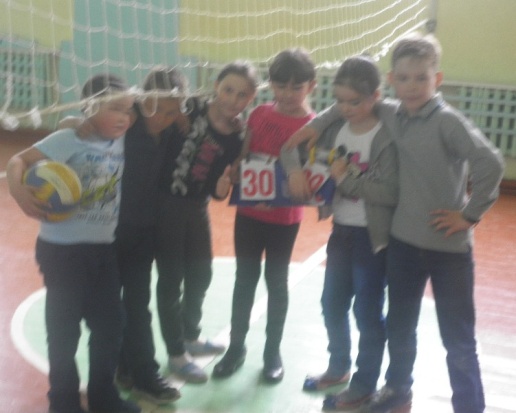 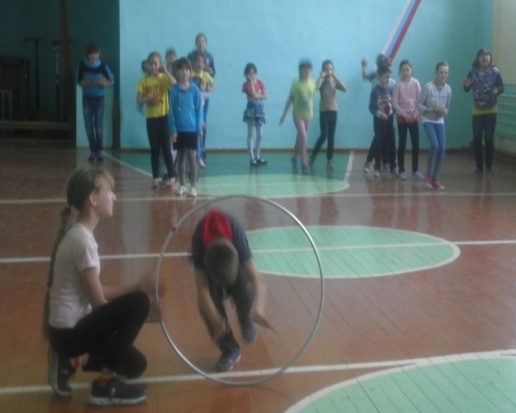 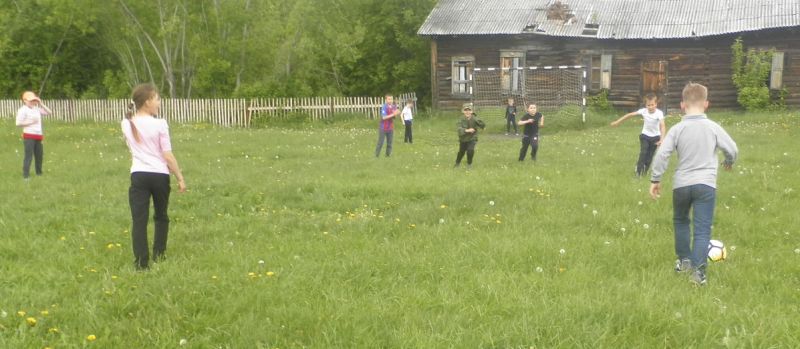 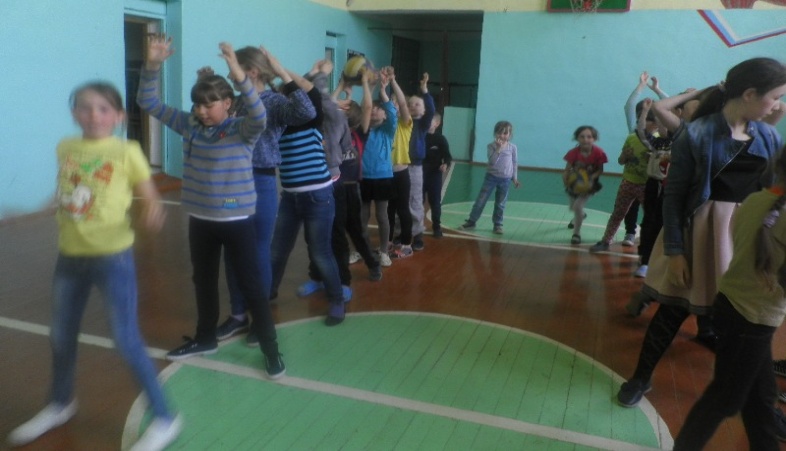 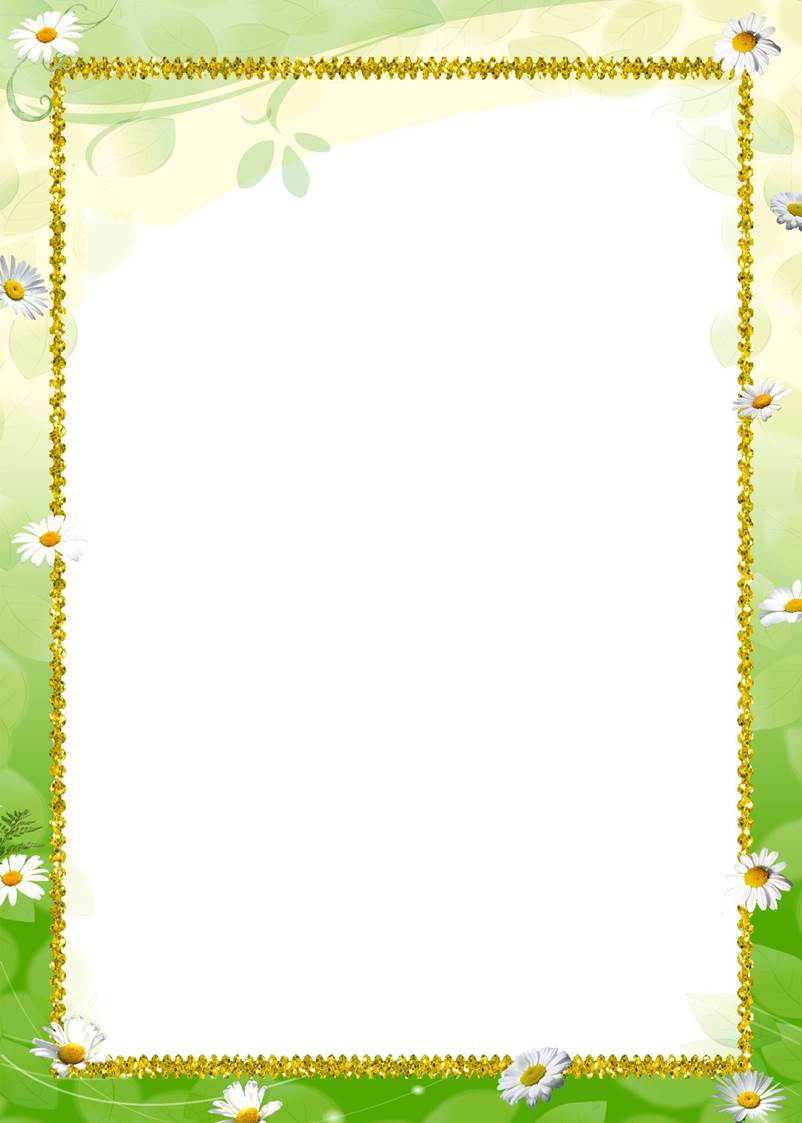 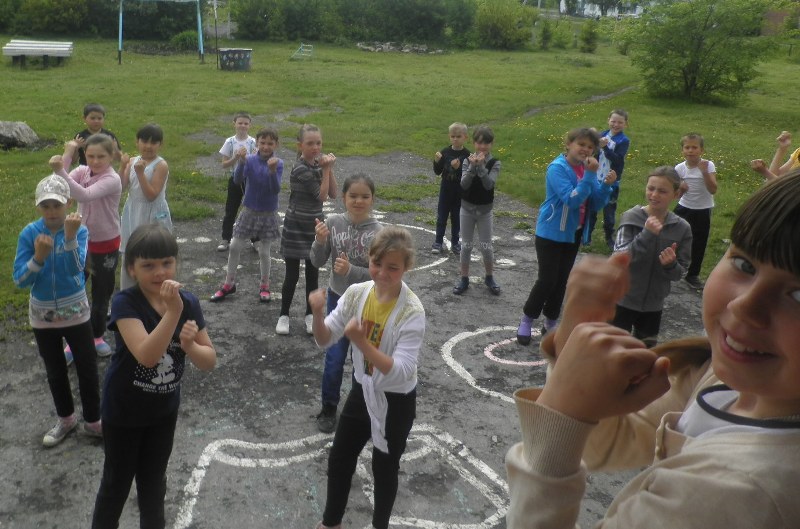 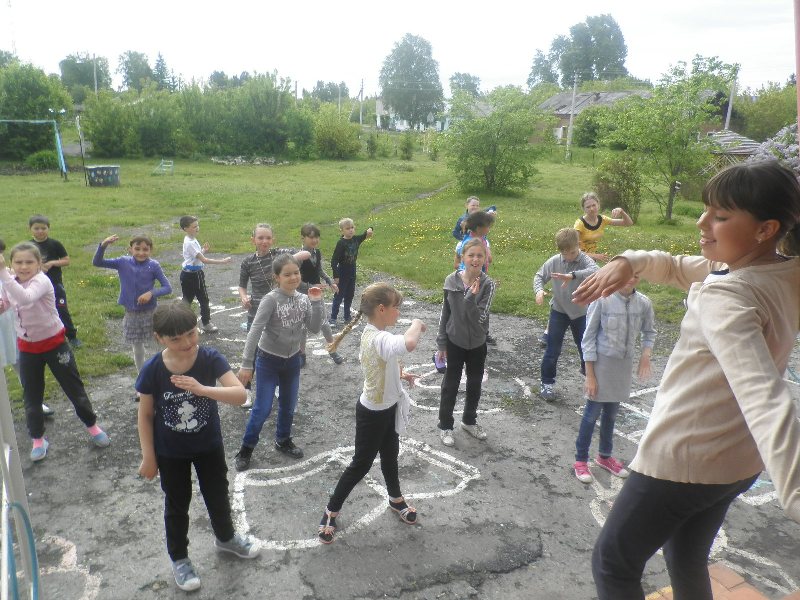 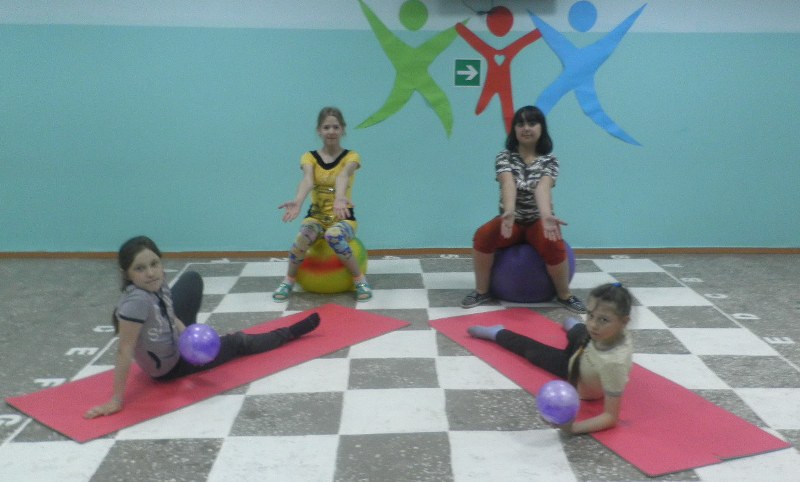 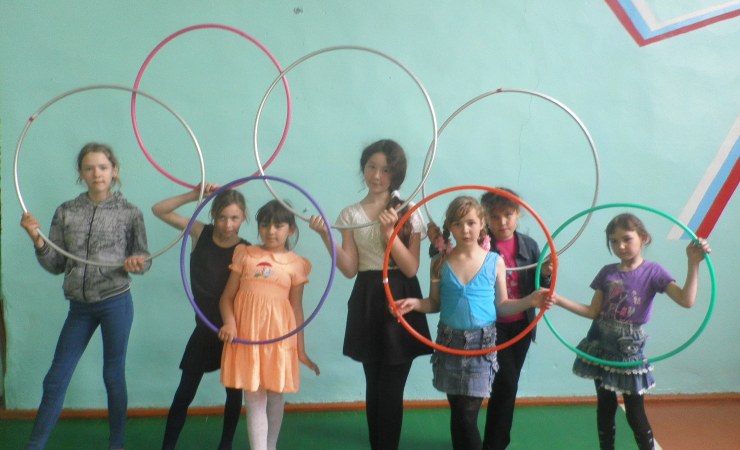 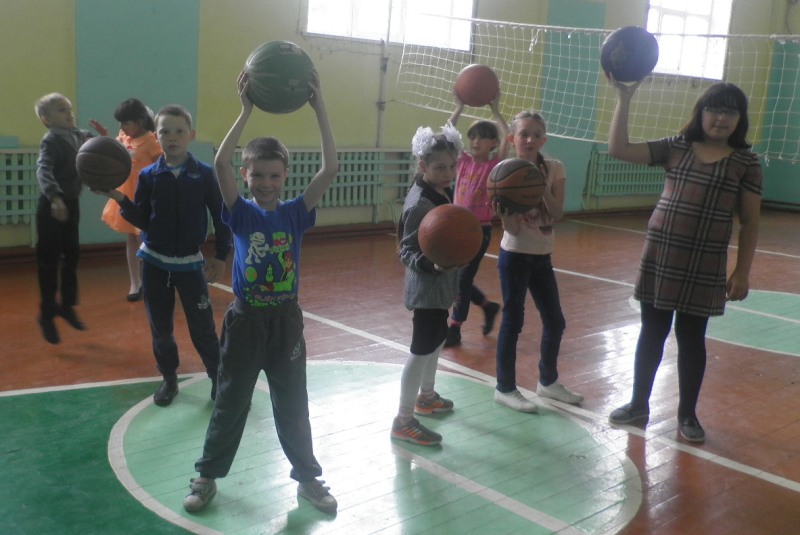 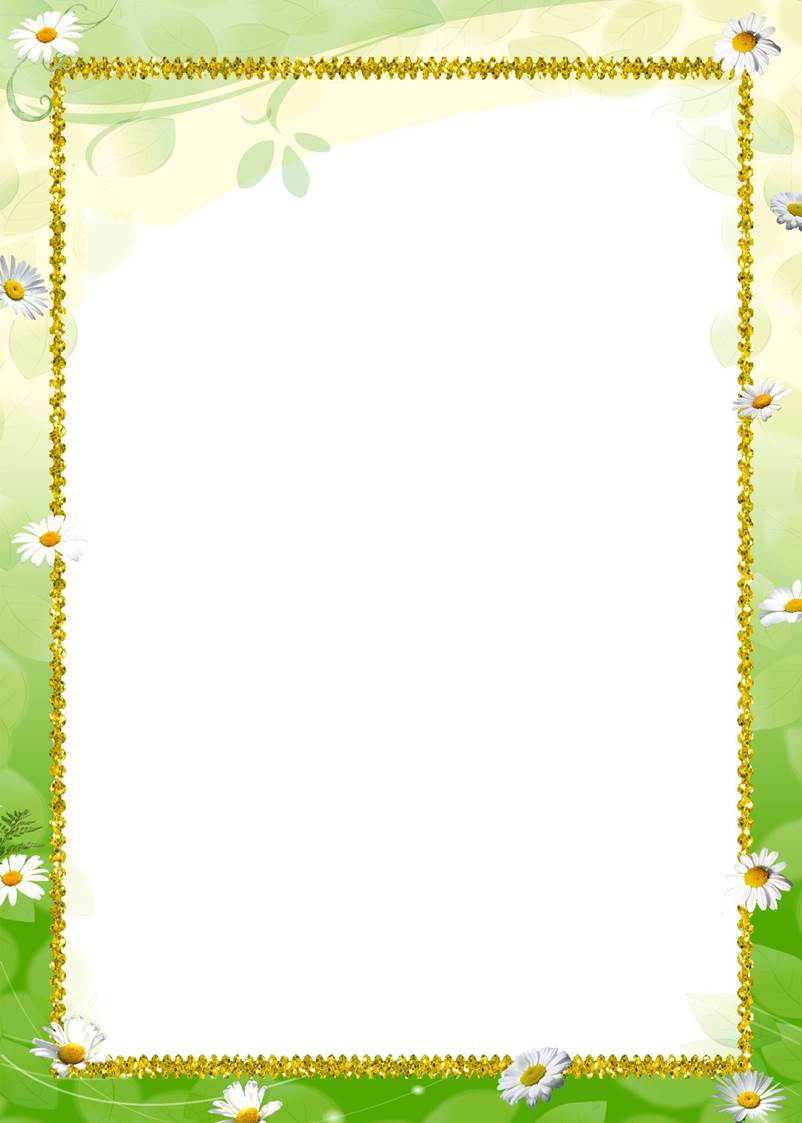 Сельская библиотека в гости приглашает...
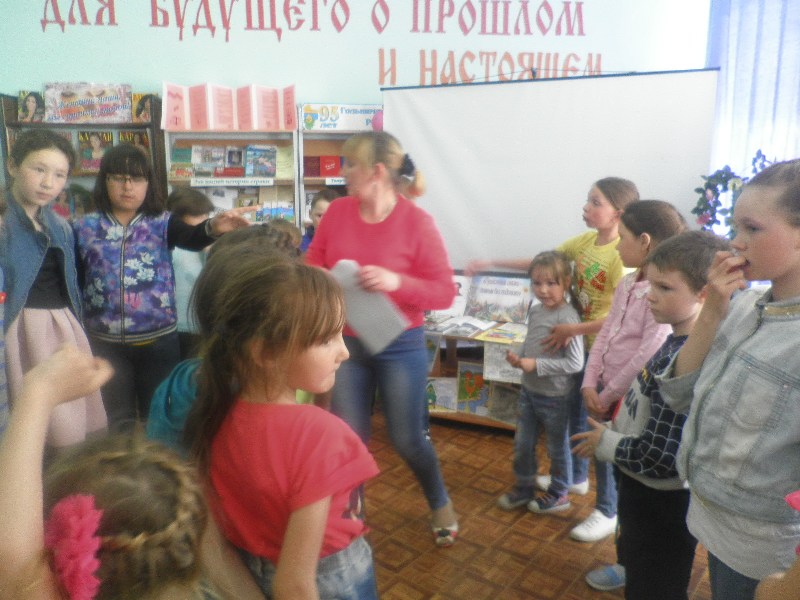 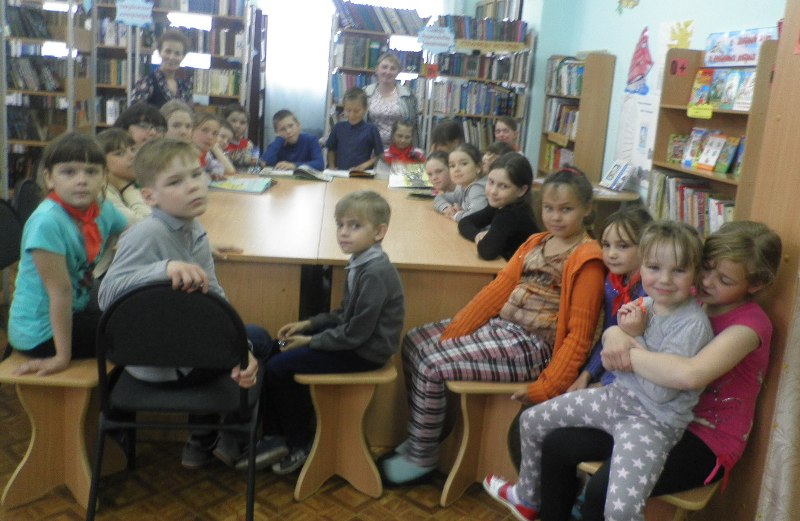 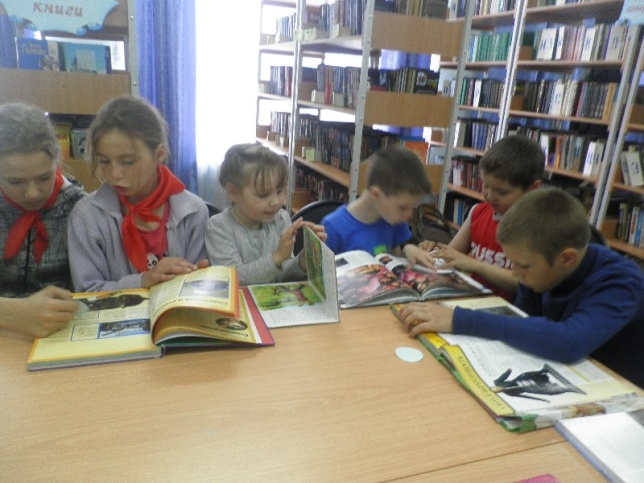 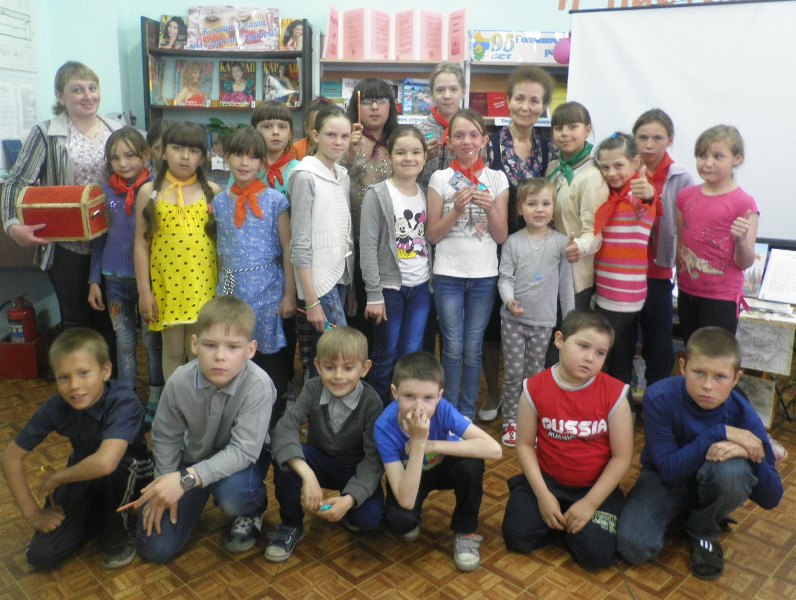 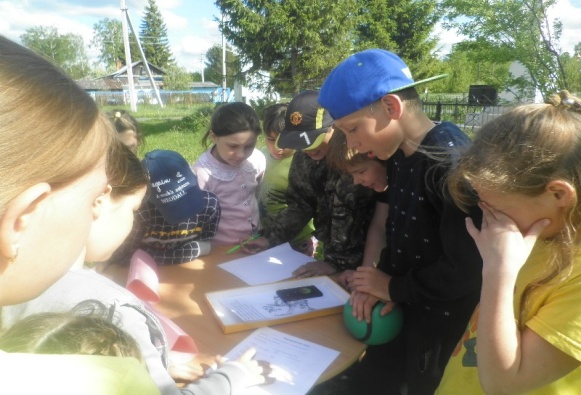 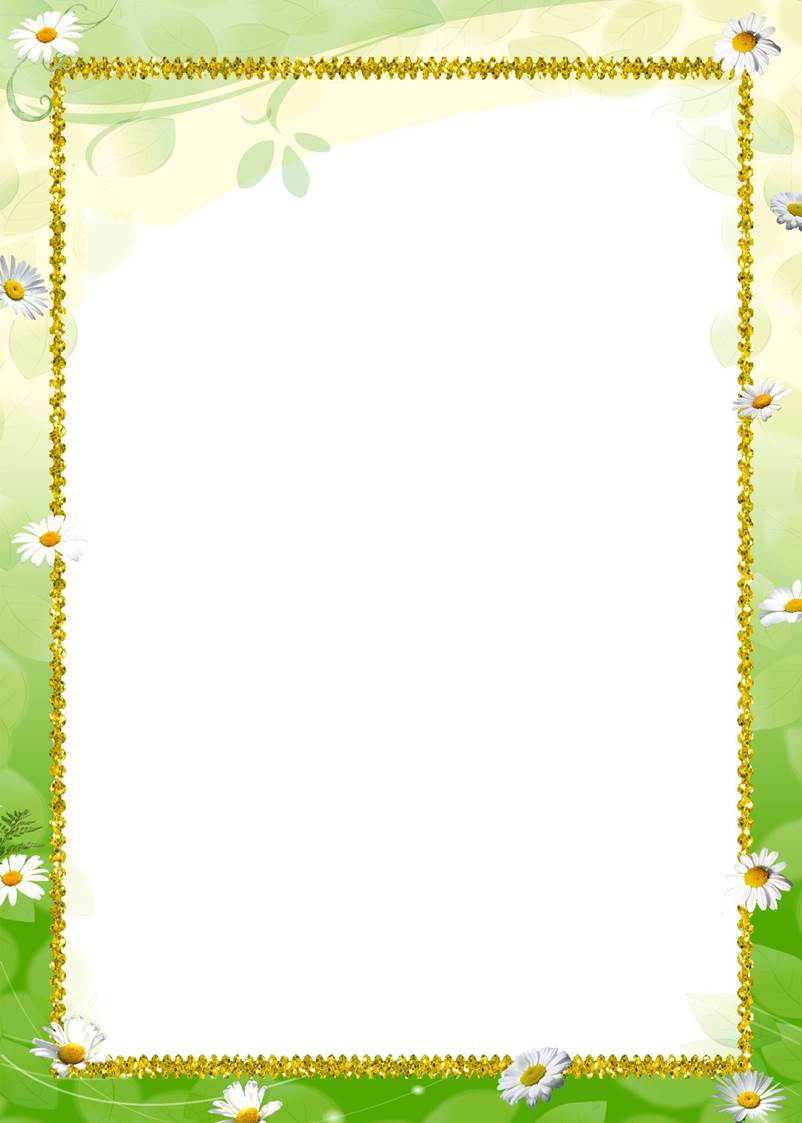 Клубные посиделки...
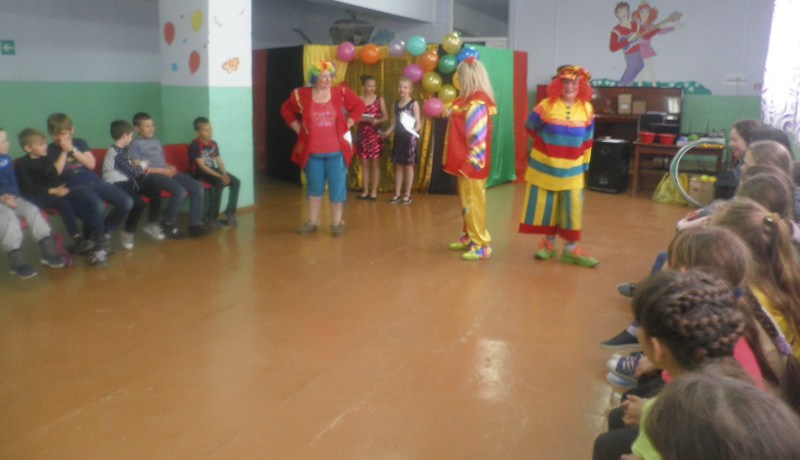 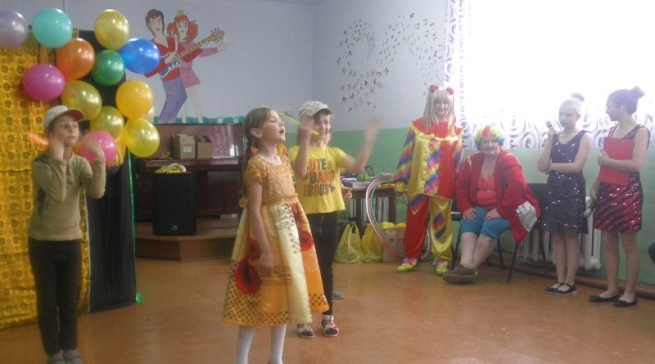 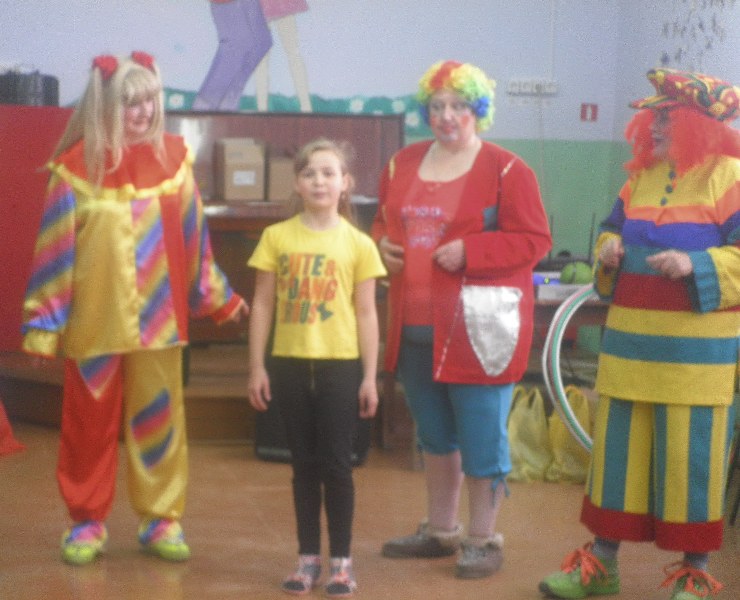 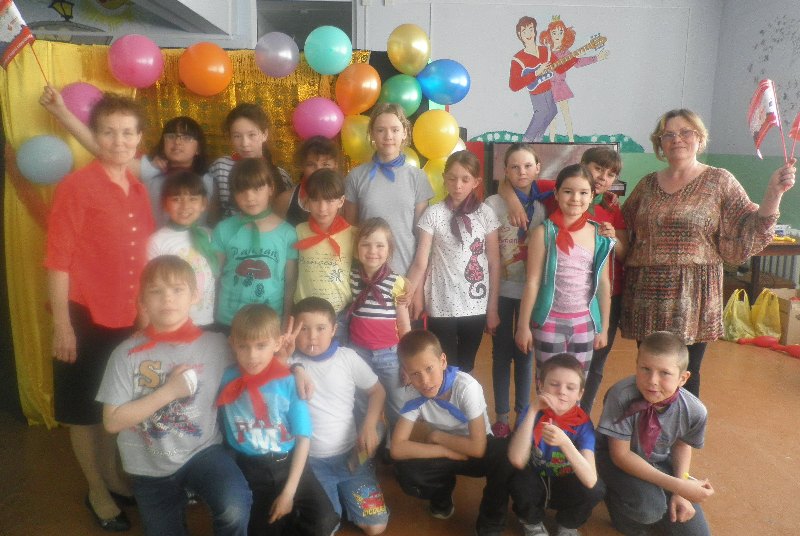 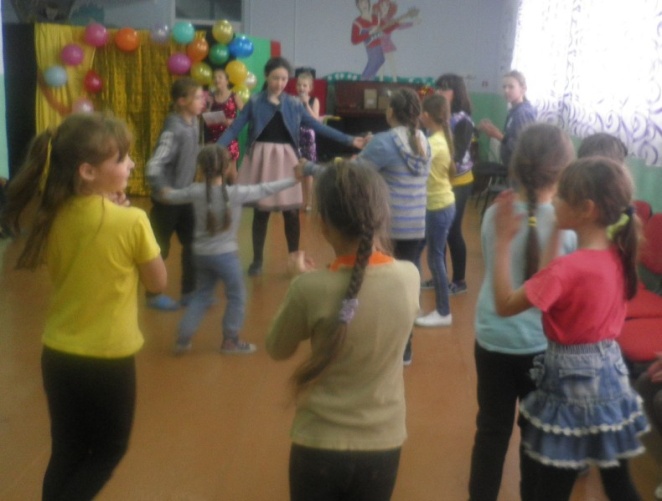 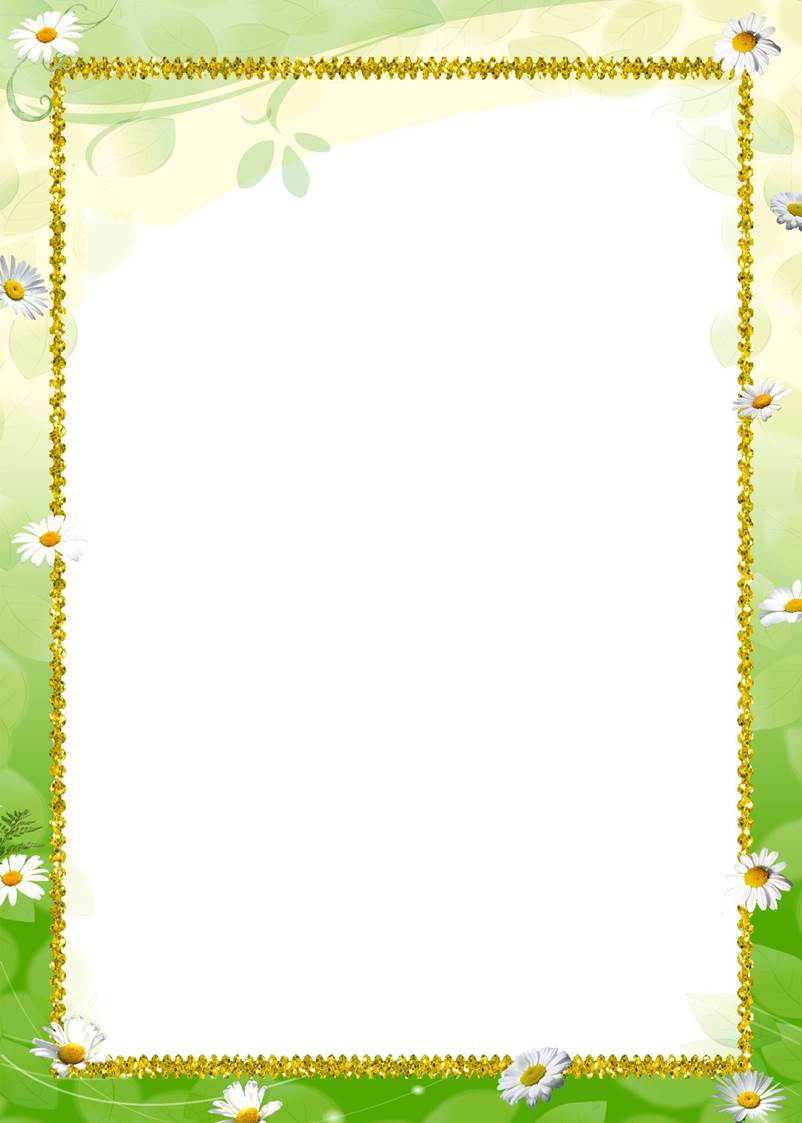 "Поле чудес", "Умники и умницы", викторина "Цветик-семицветик"
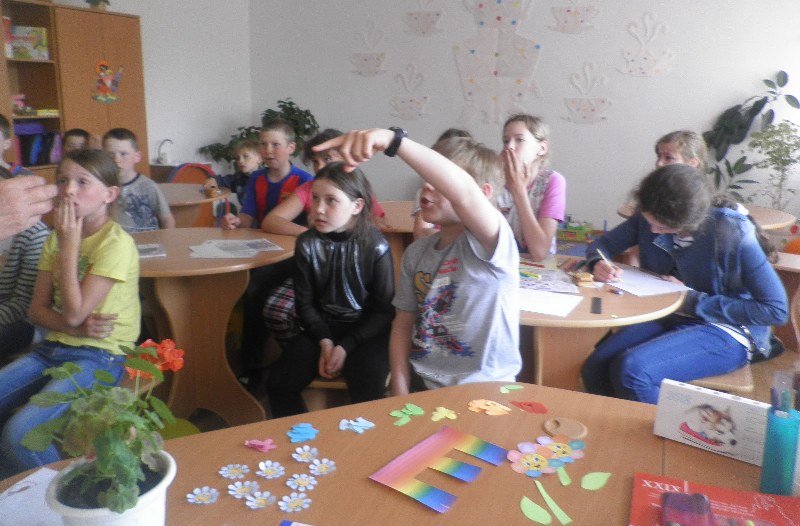 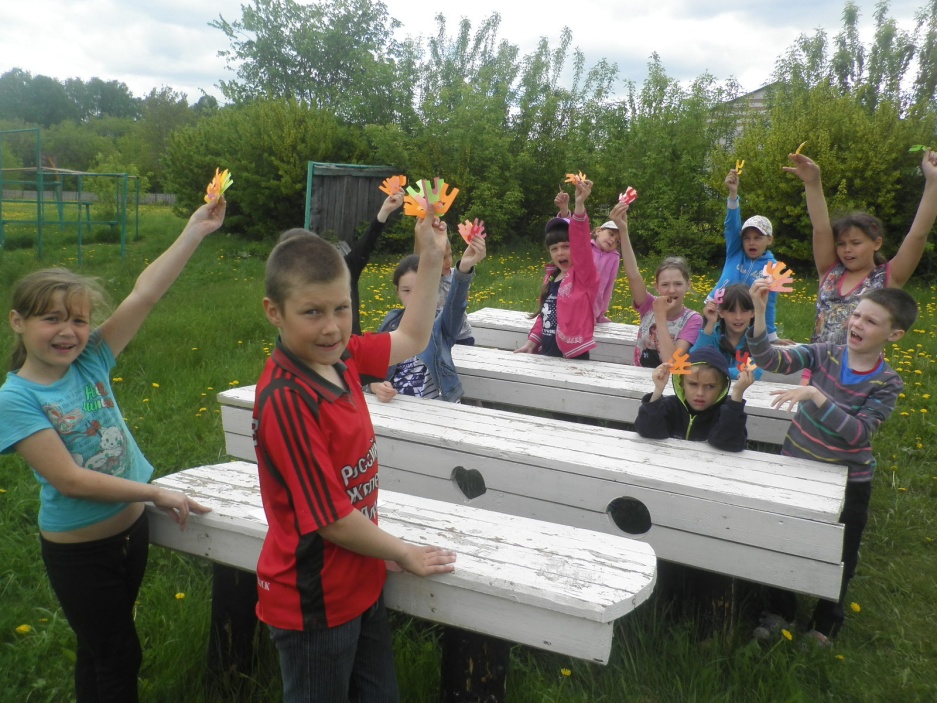 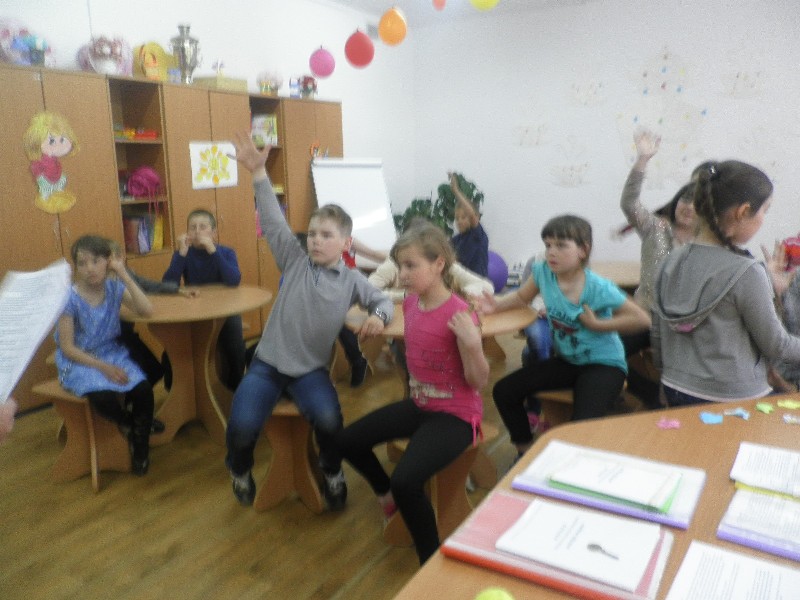 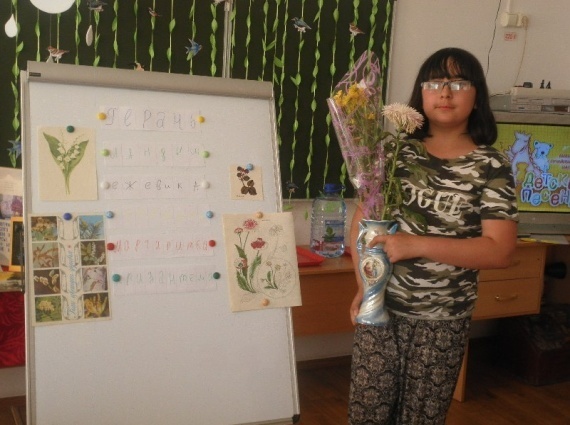 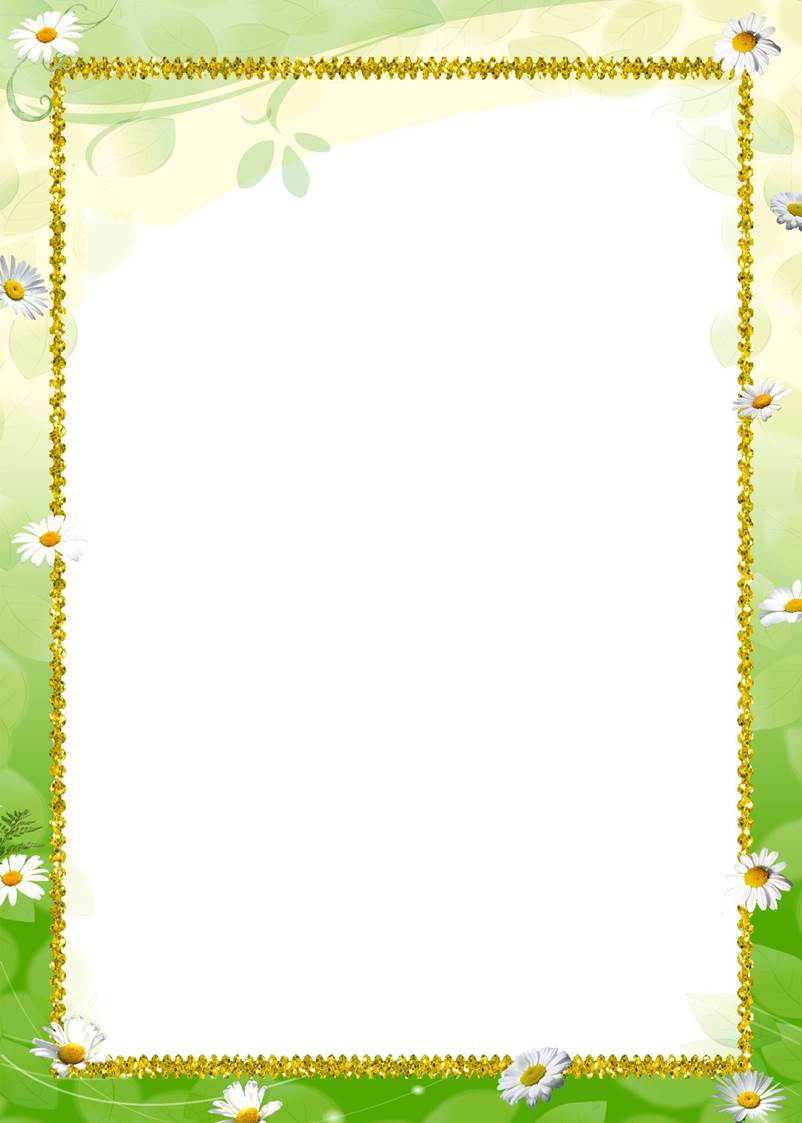 Личное подворье "Планета животных"
р.п. Голышманово
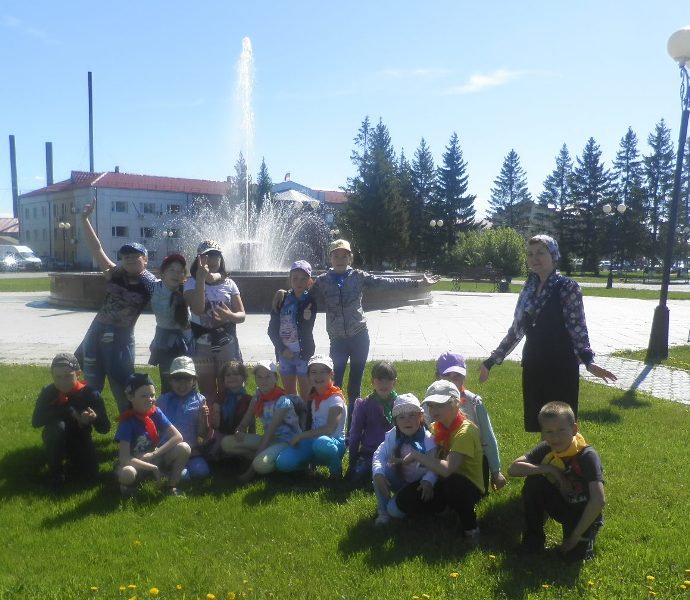 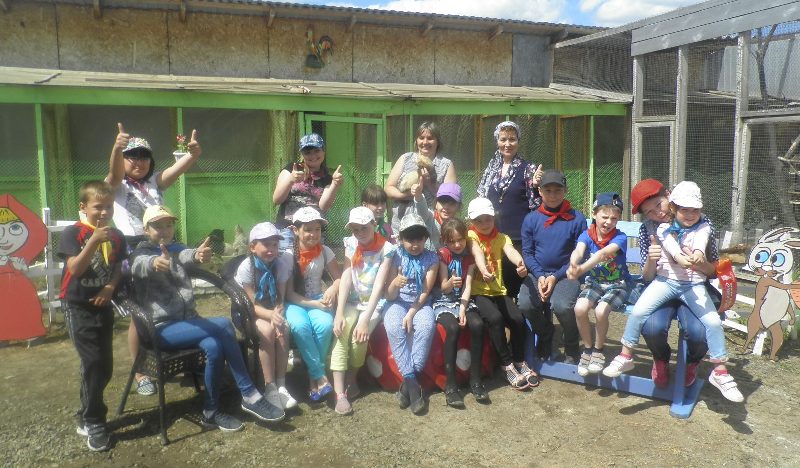 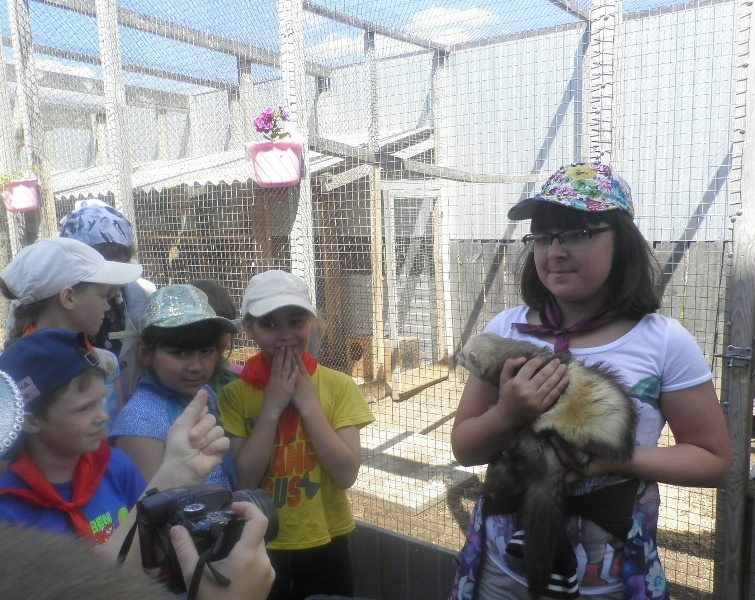 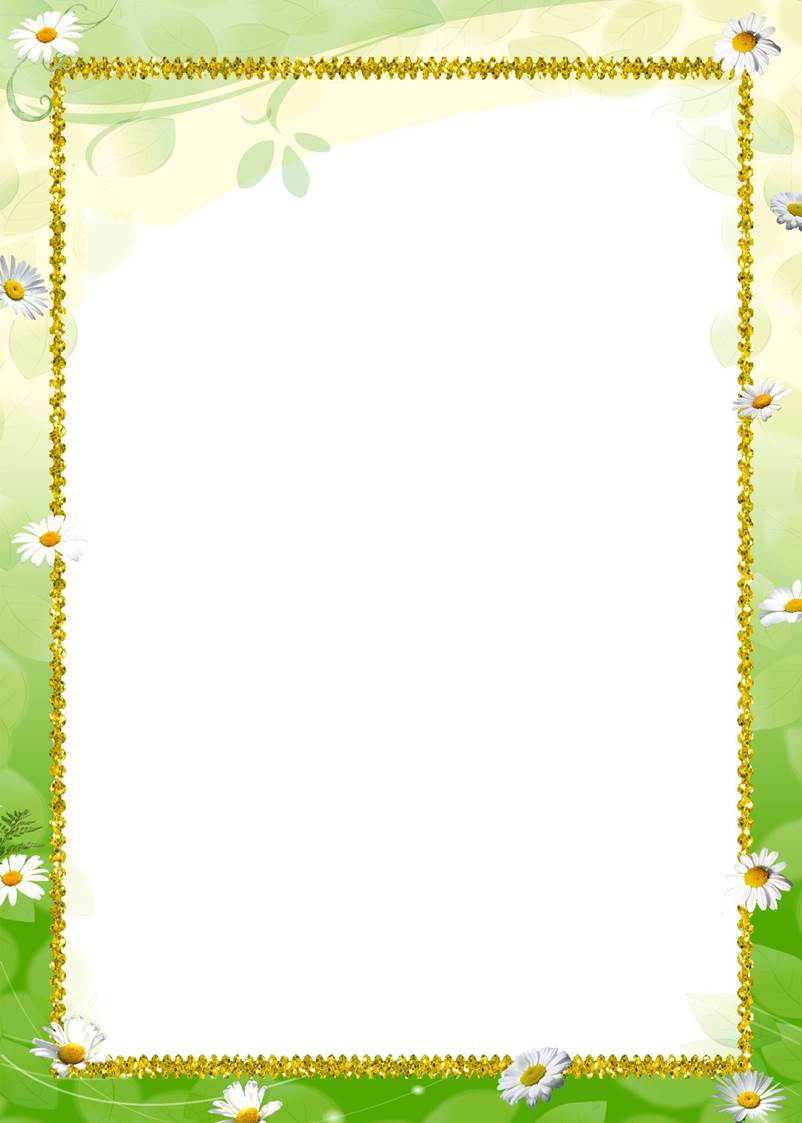 Личное подворье "Лучик Аван"
с. Медведево
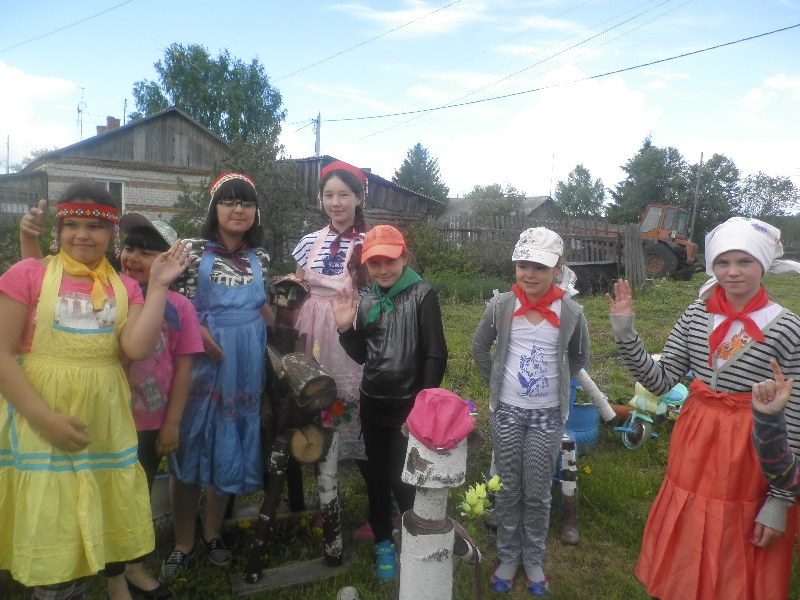 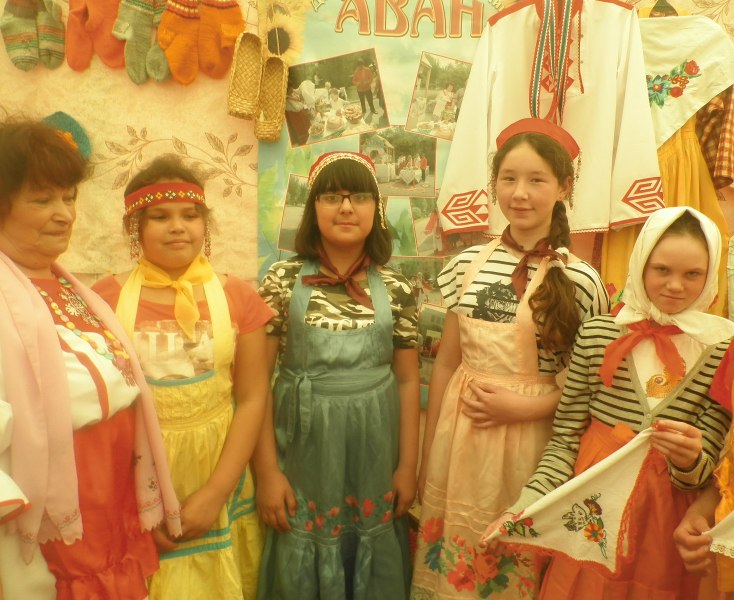 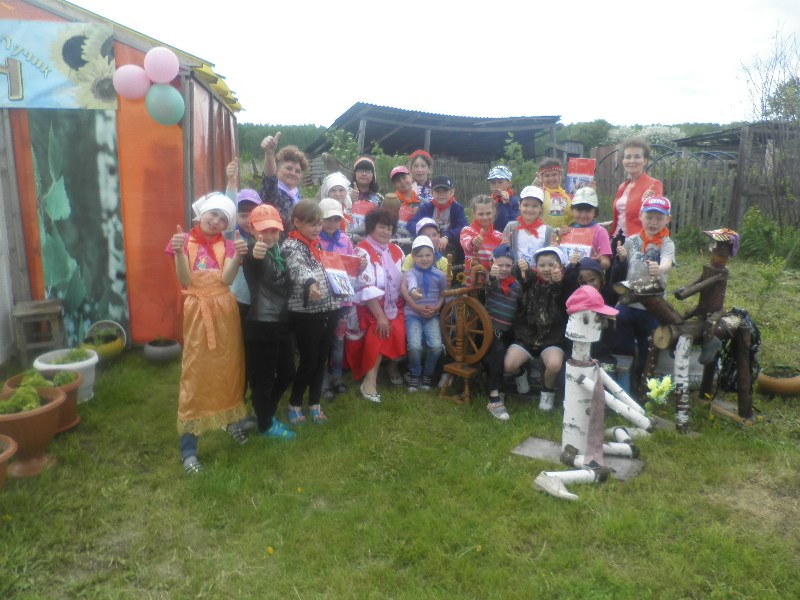 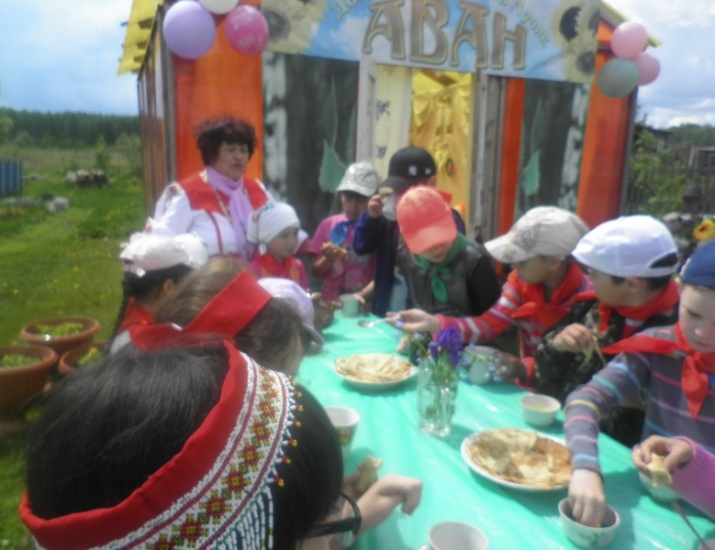 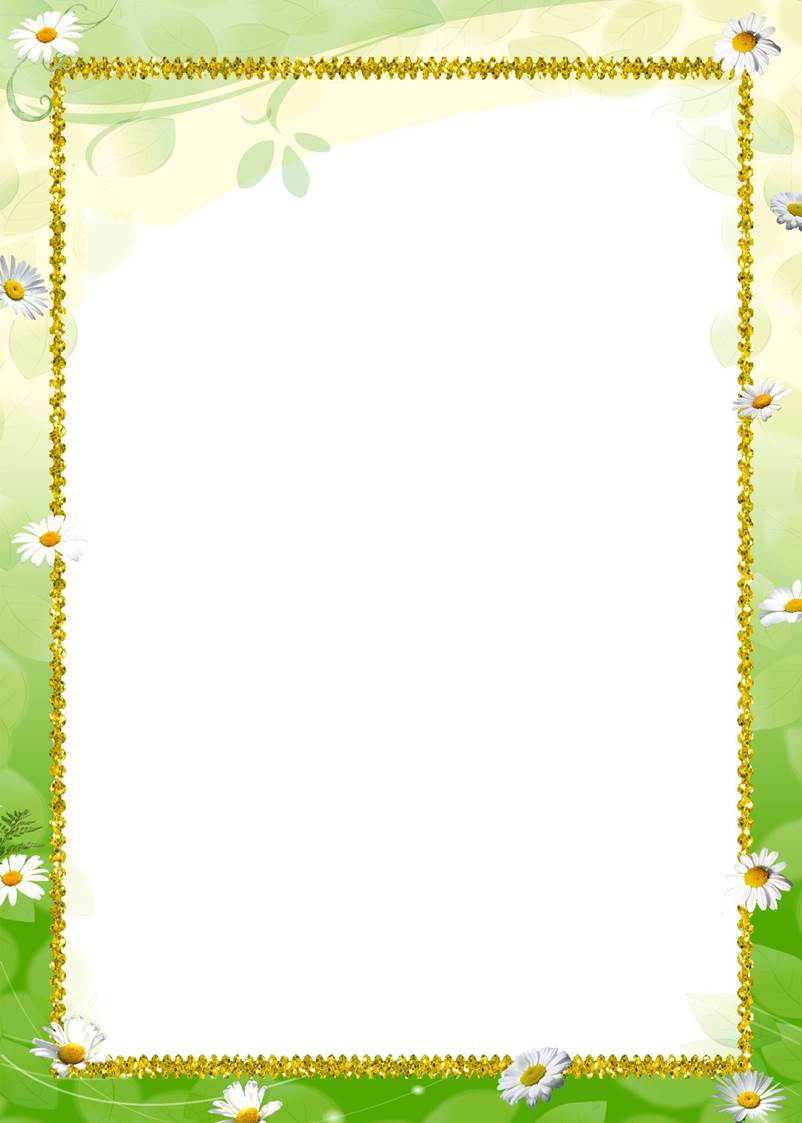 День  РУССКИХ  ТРАДИЦИЙ
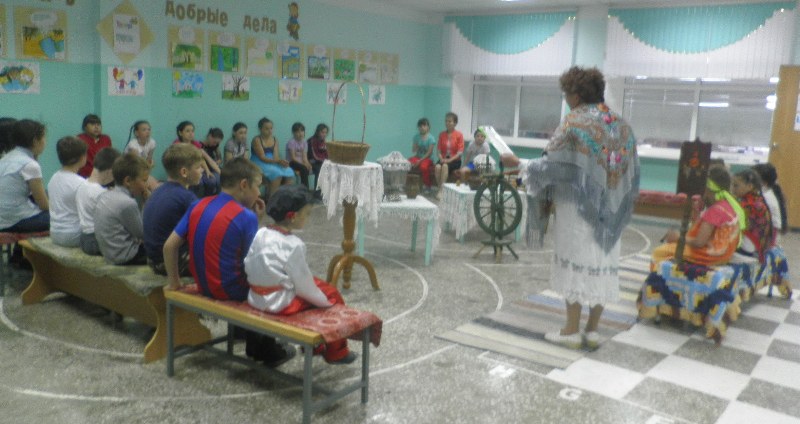 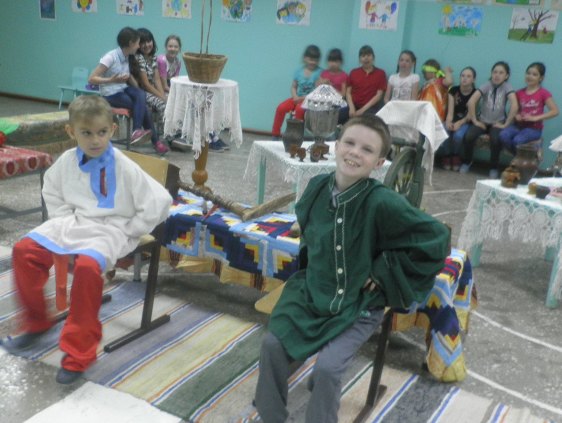 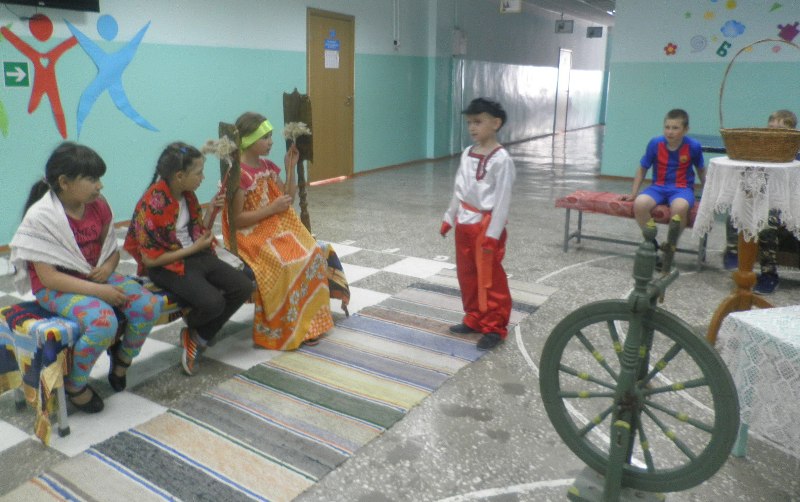 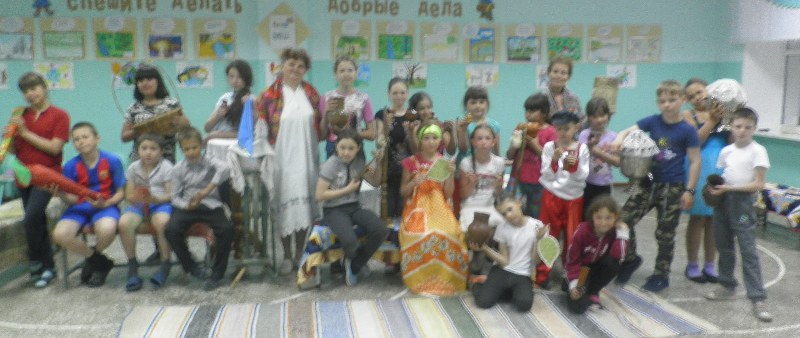 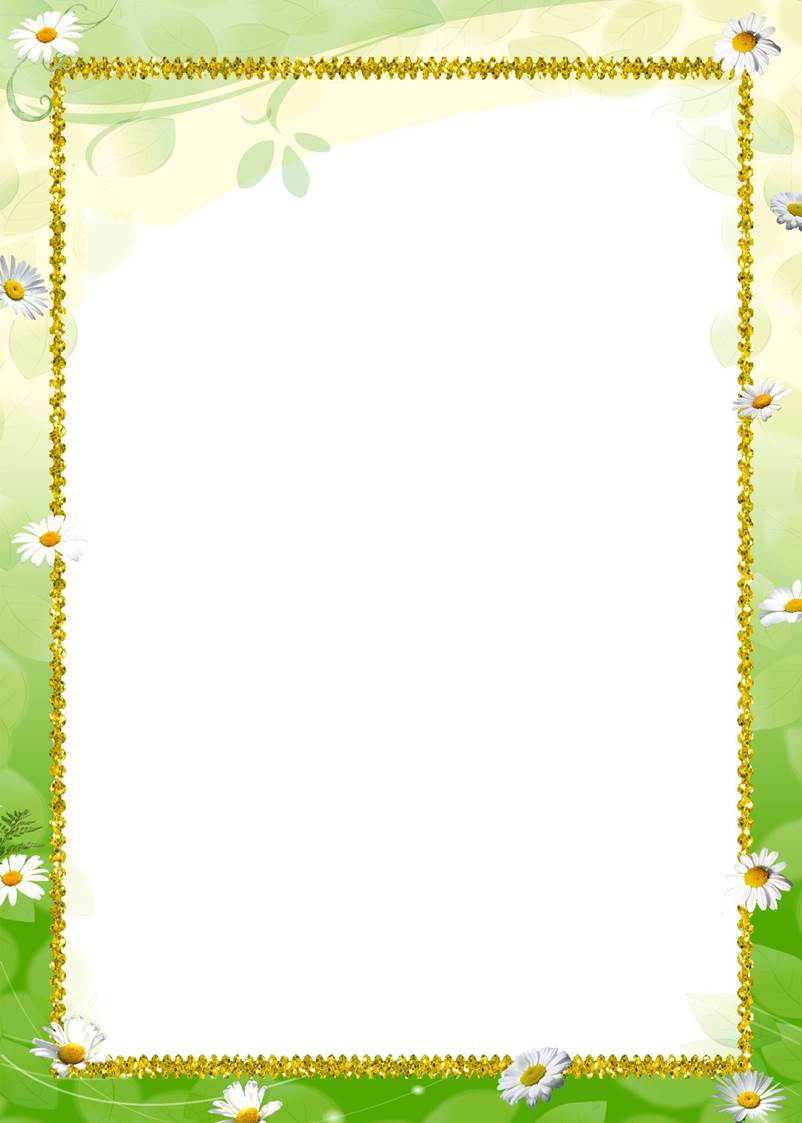 Игровая программа "Зов джунглей" (Голышмановский молодёжный центр),
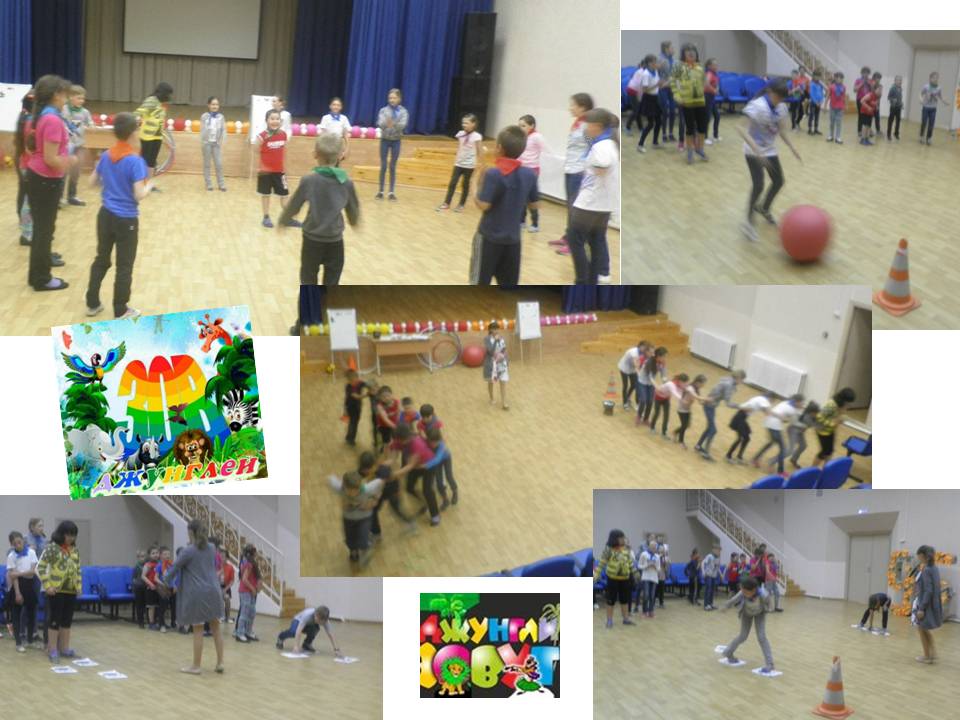 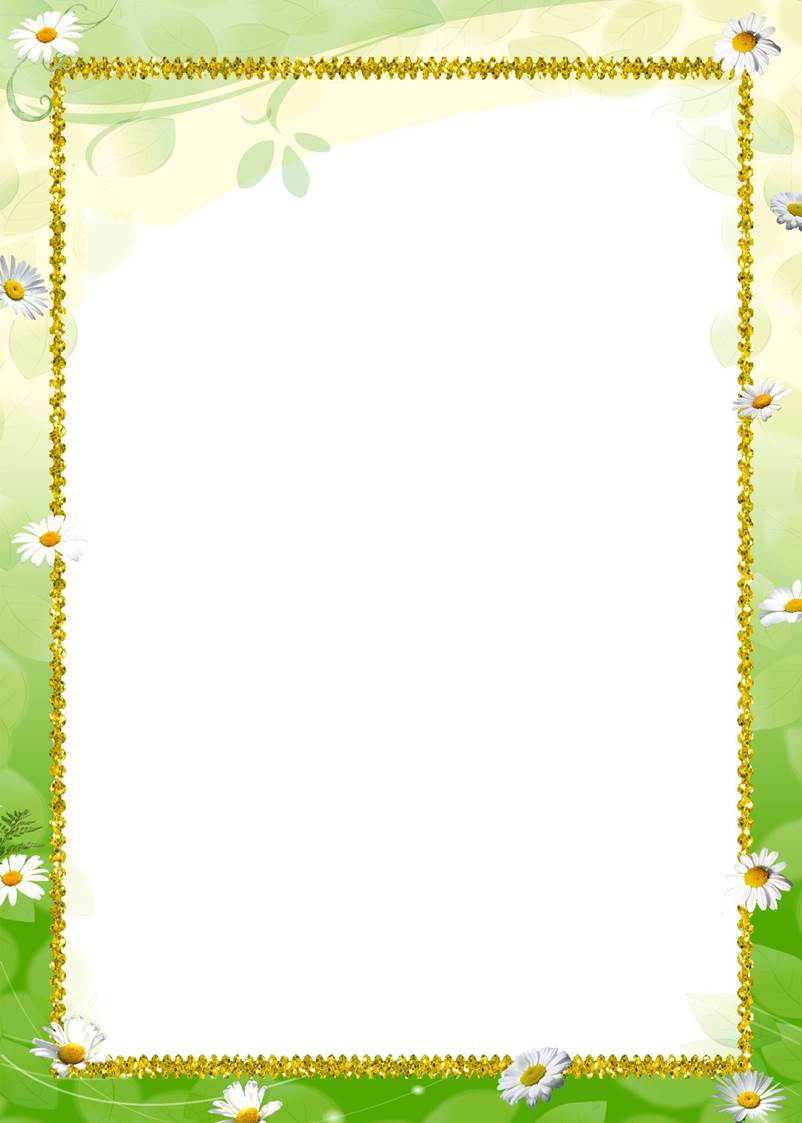 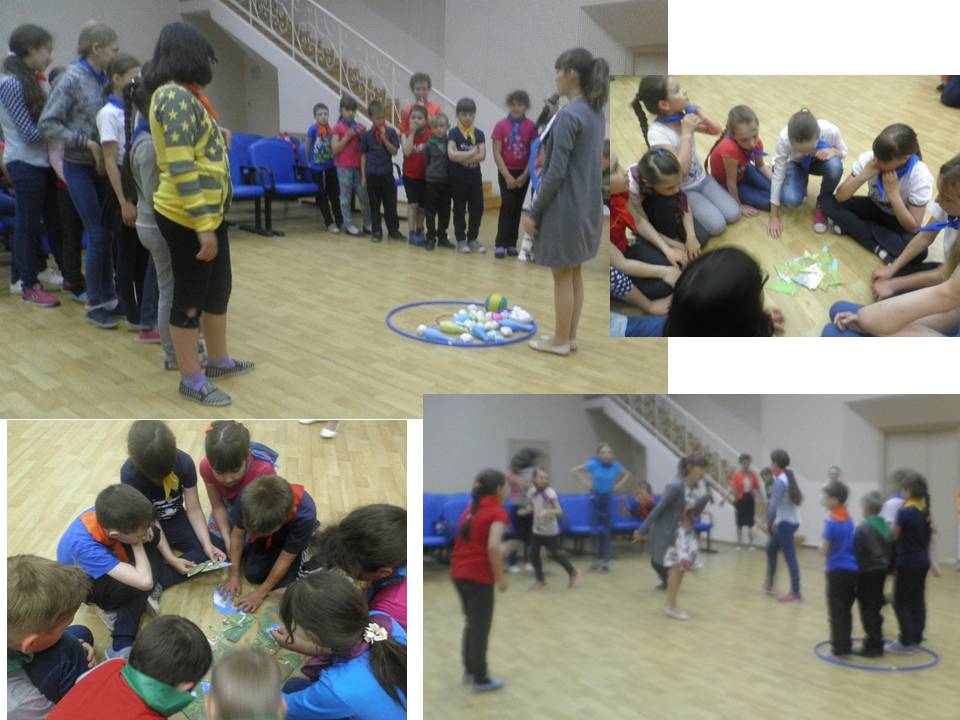 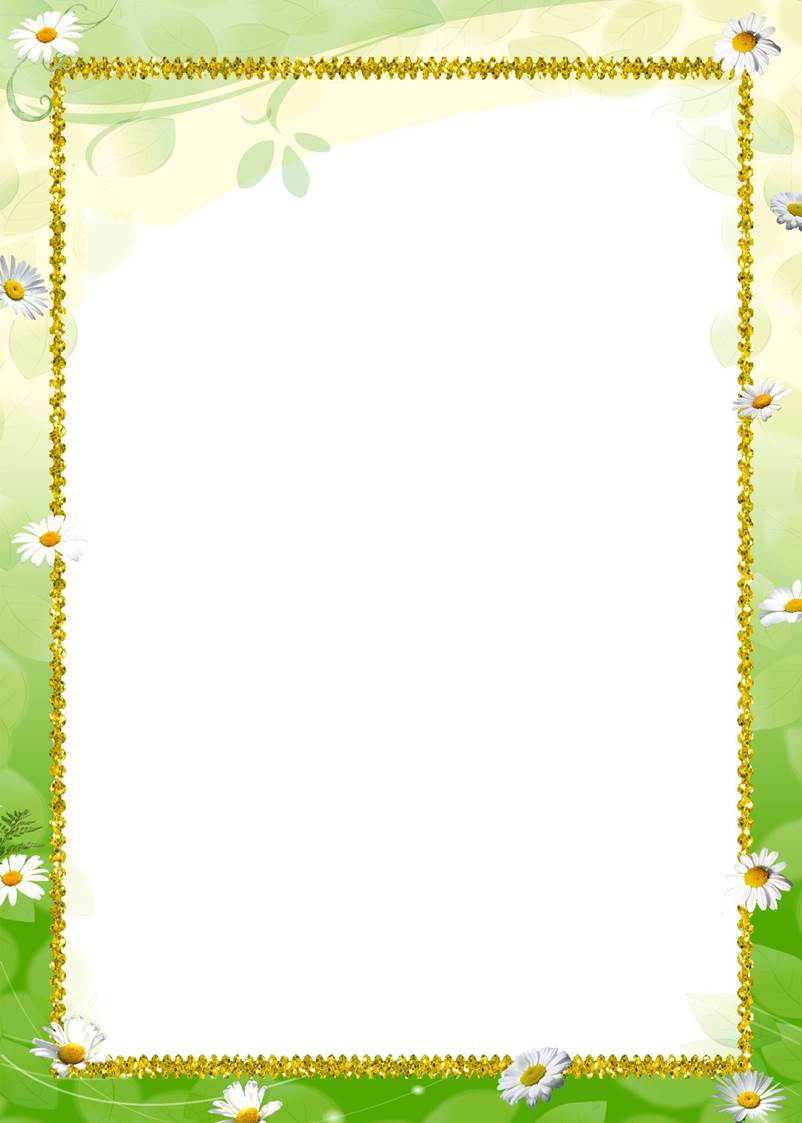 Игровая программа «Цветик-семицветик" (Центральная библиотека),
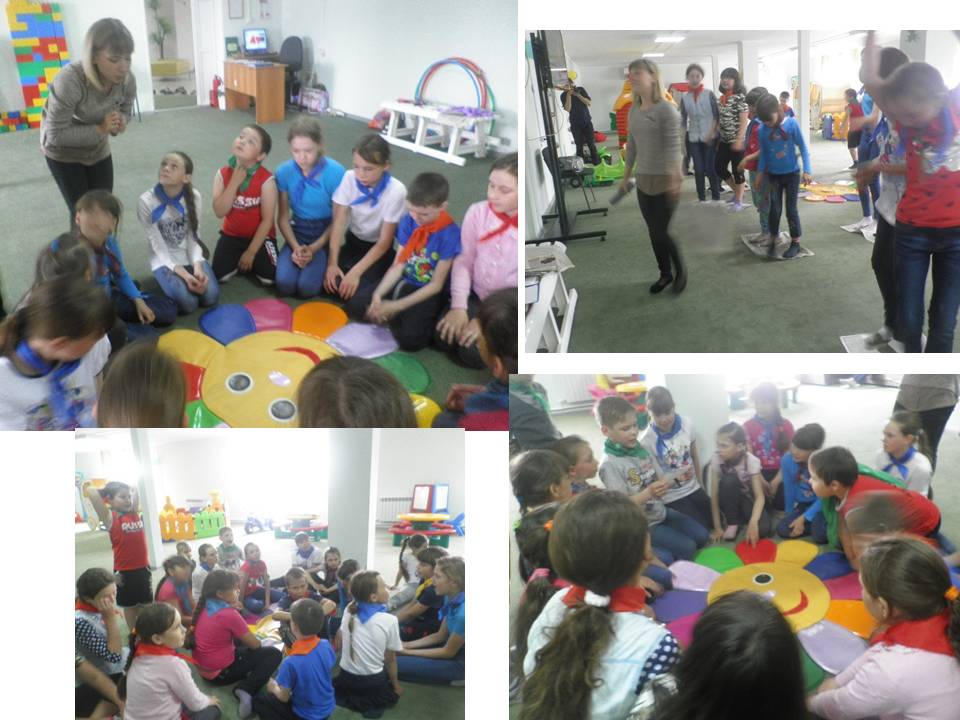 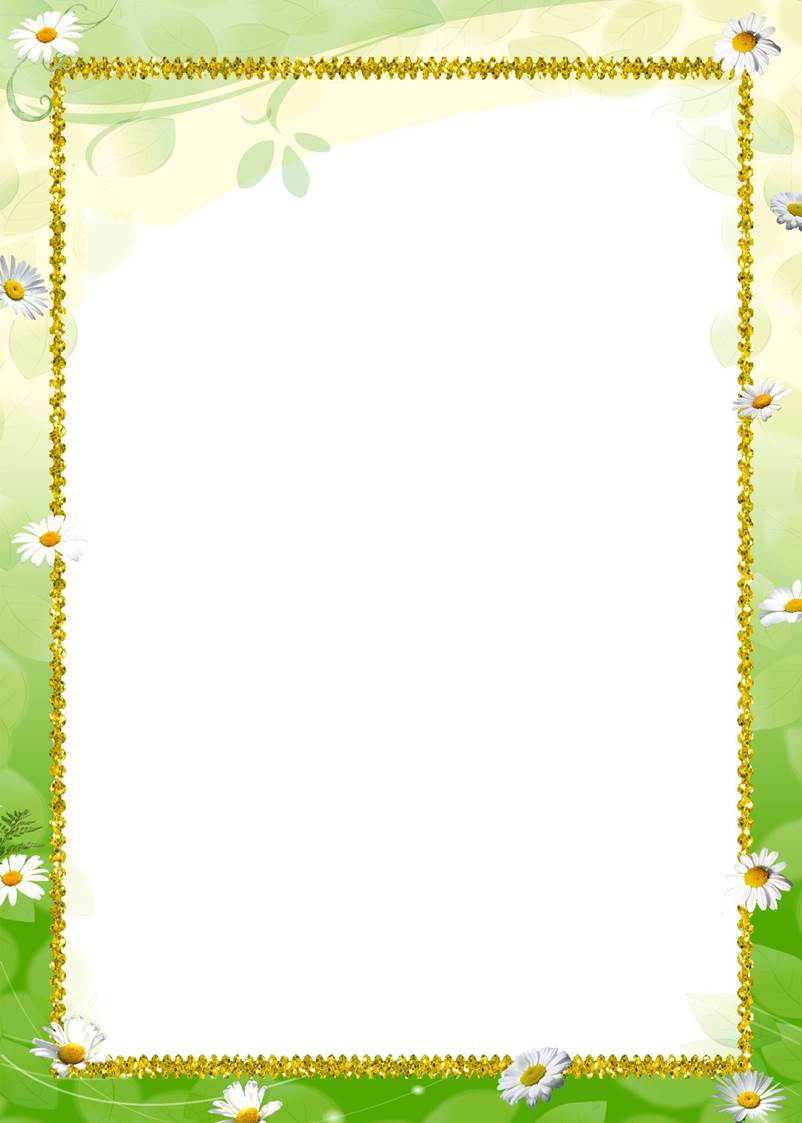 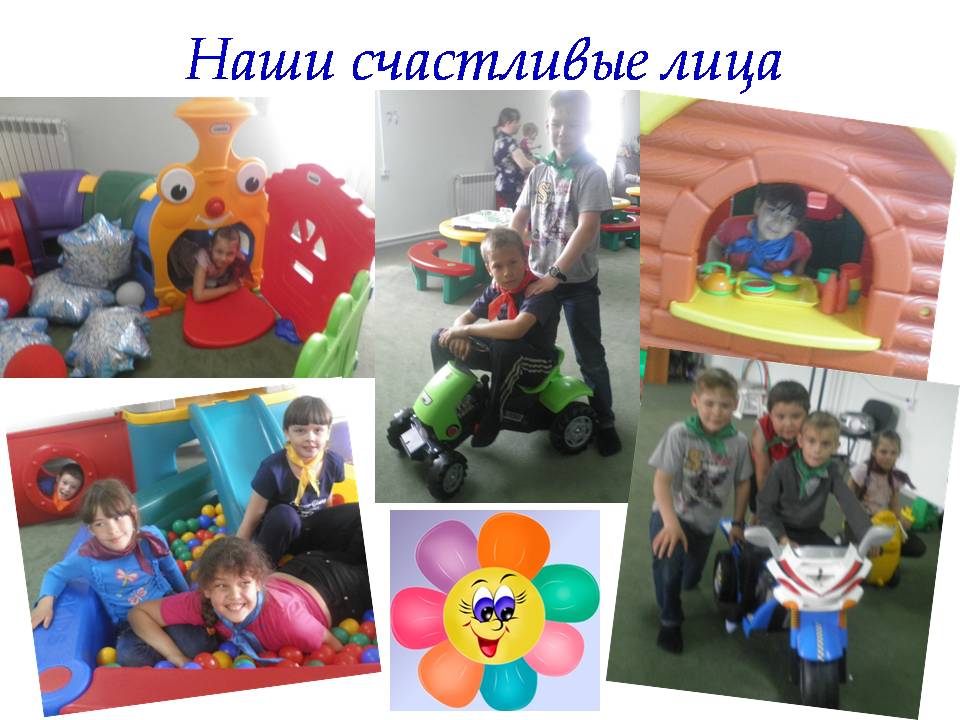 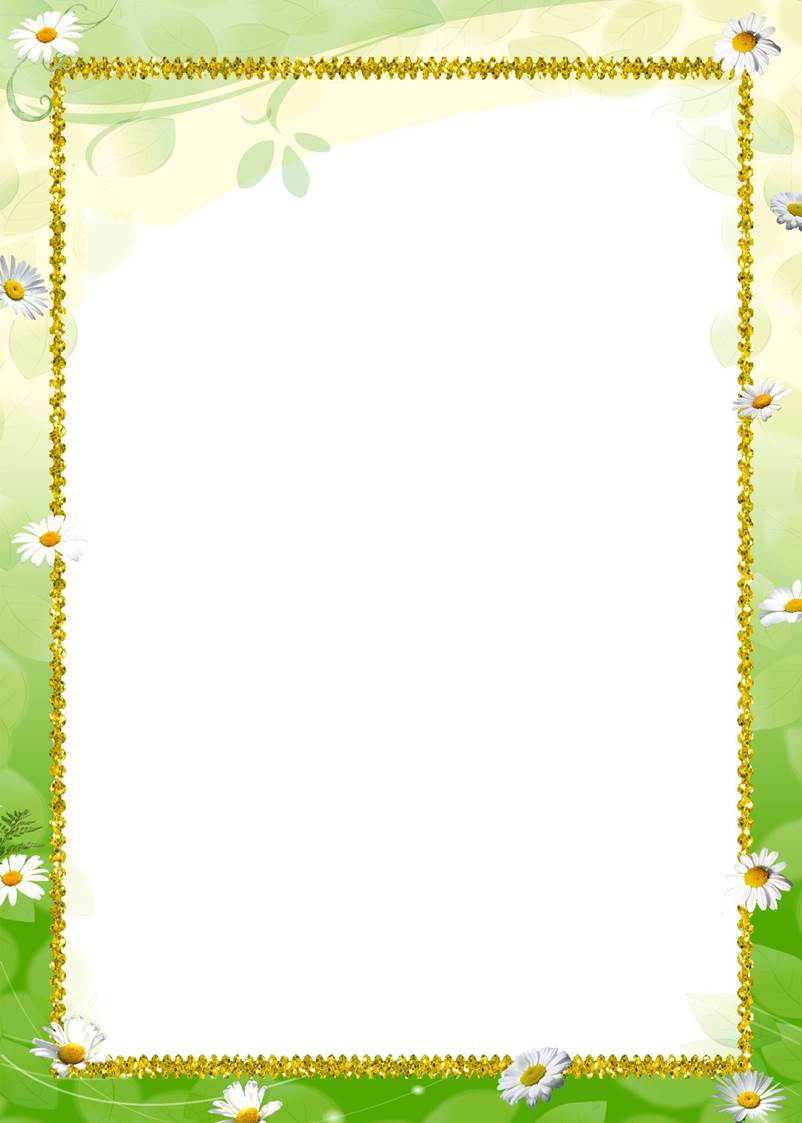 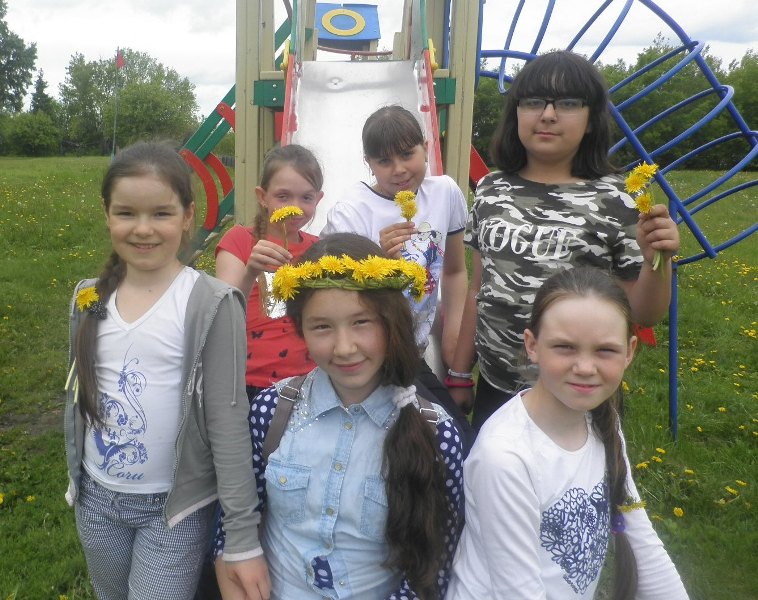 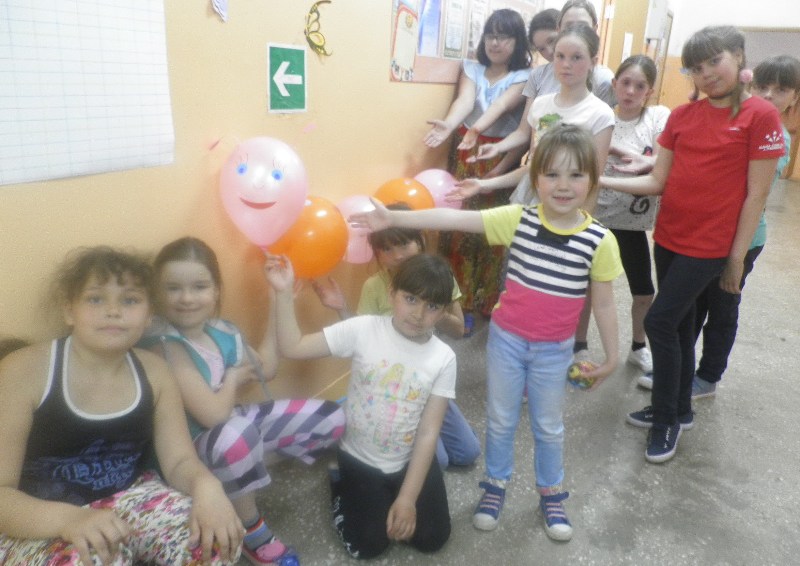 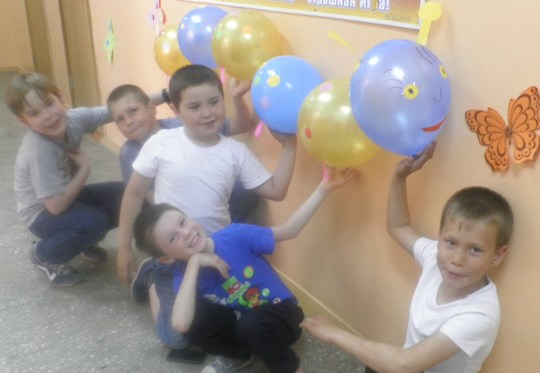 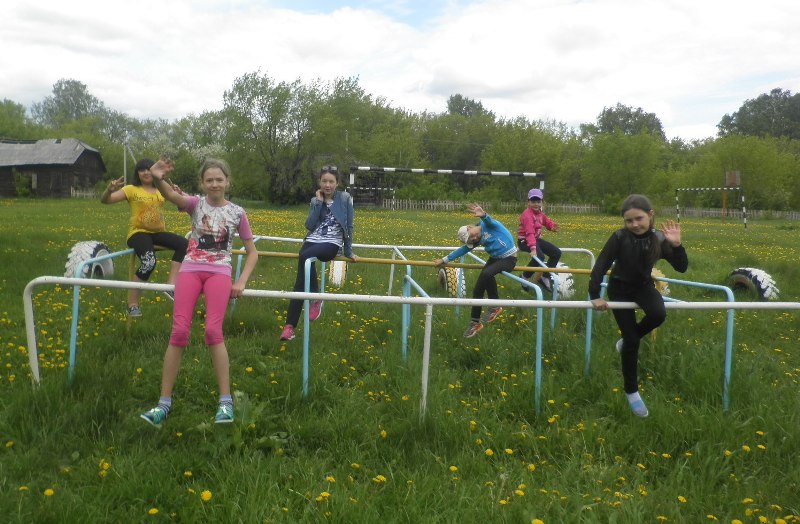 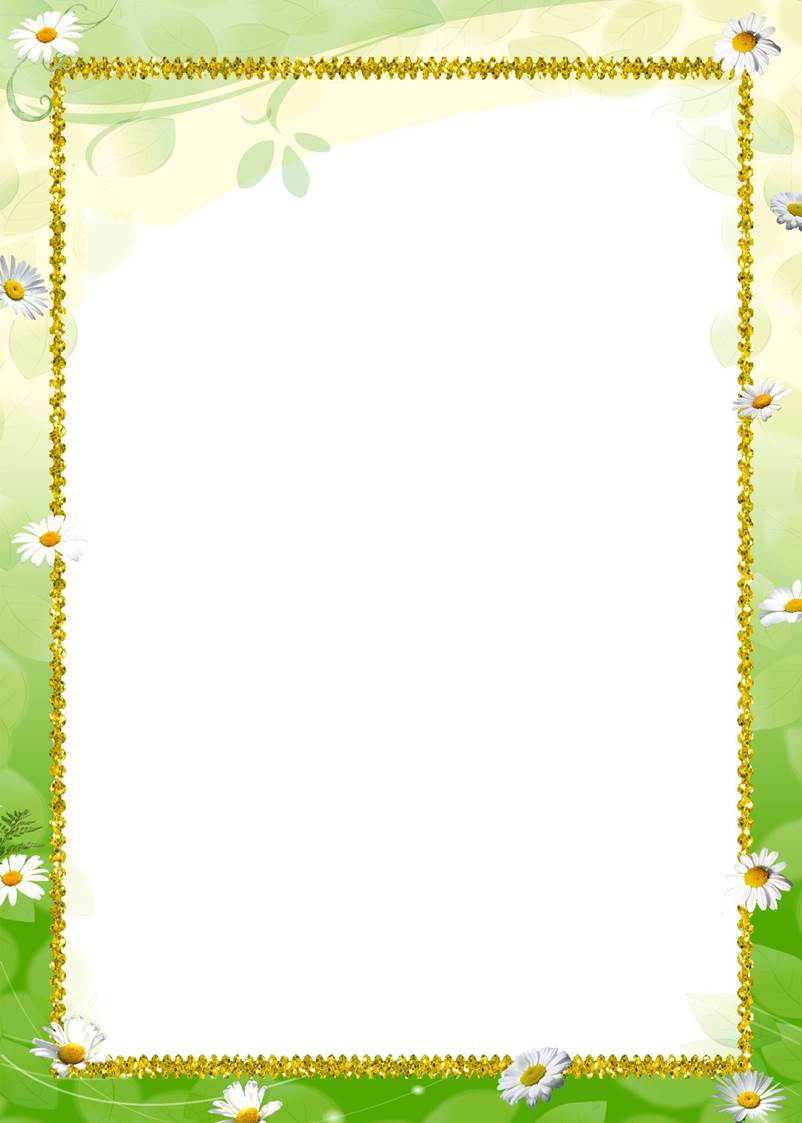 Подведение итогов квест-игры  «Цветик-семицветик"
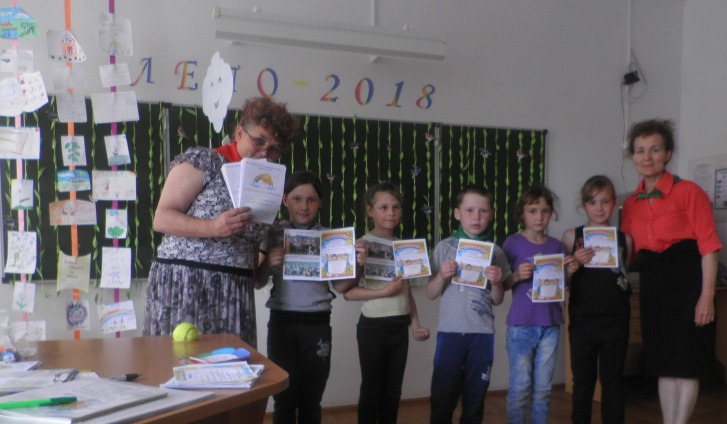 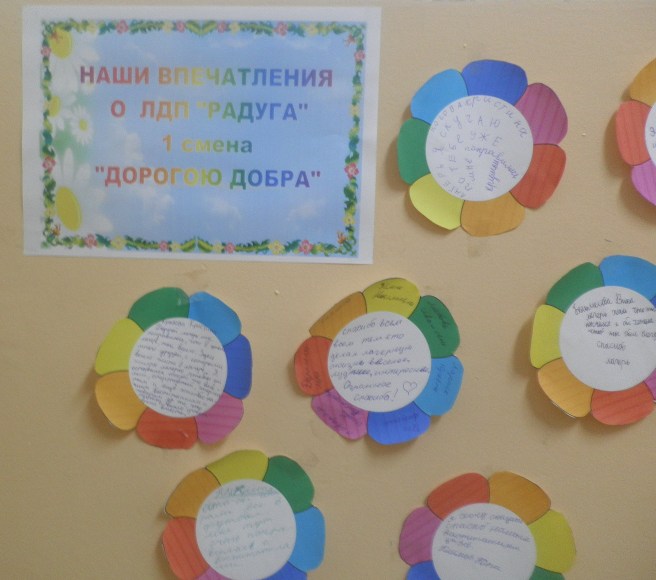 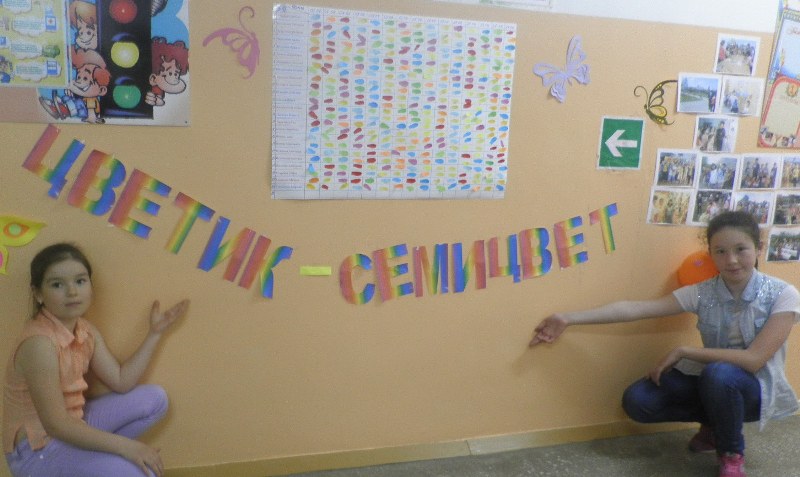 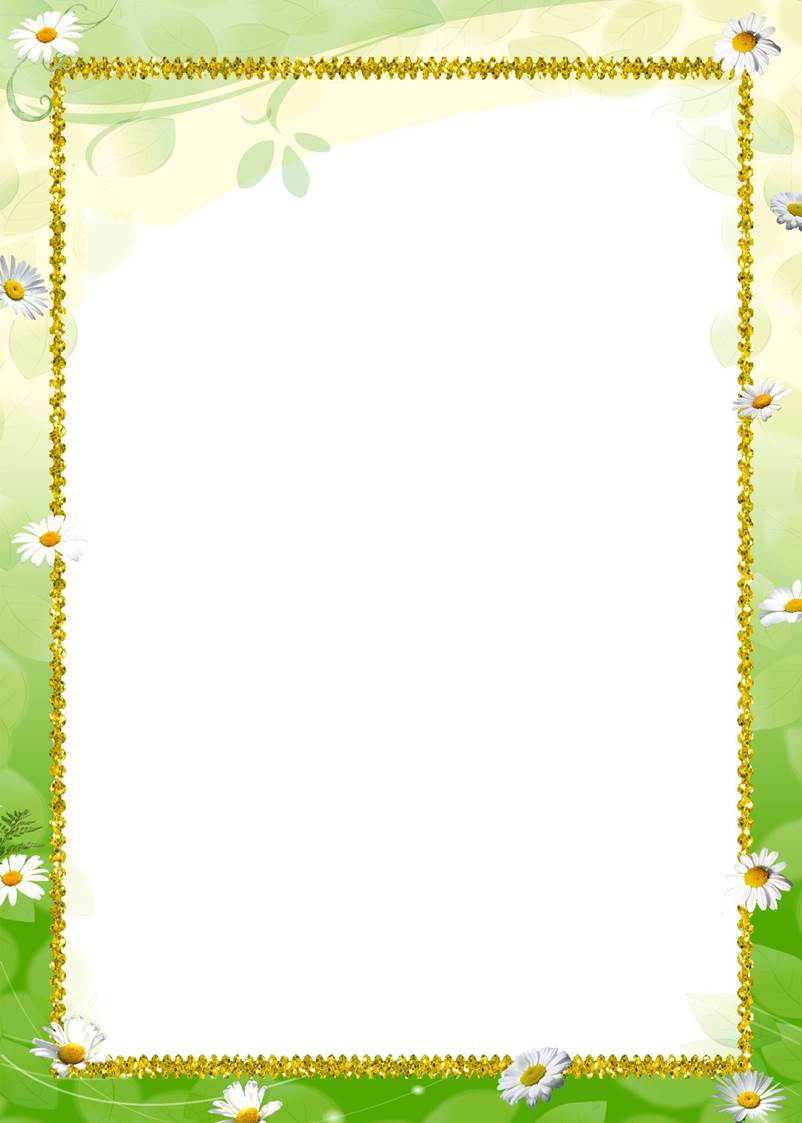 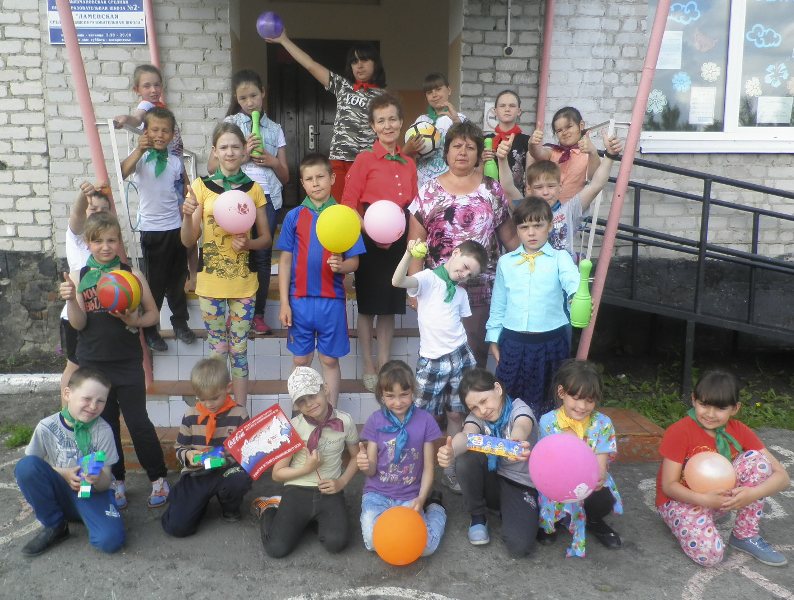 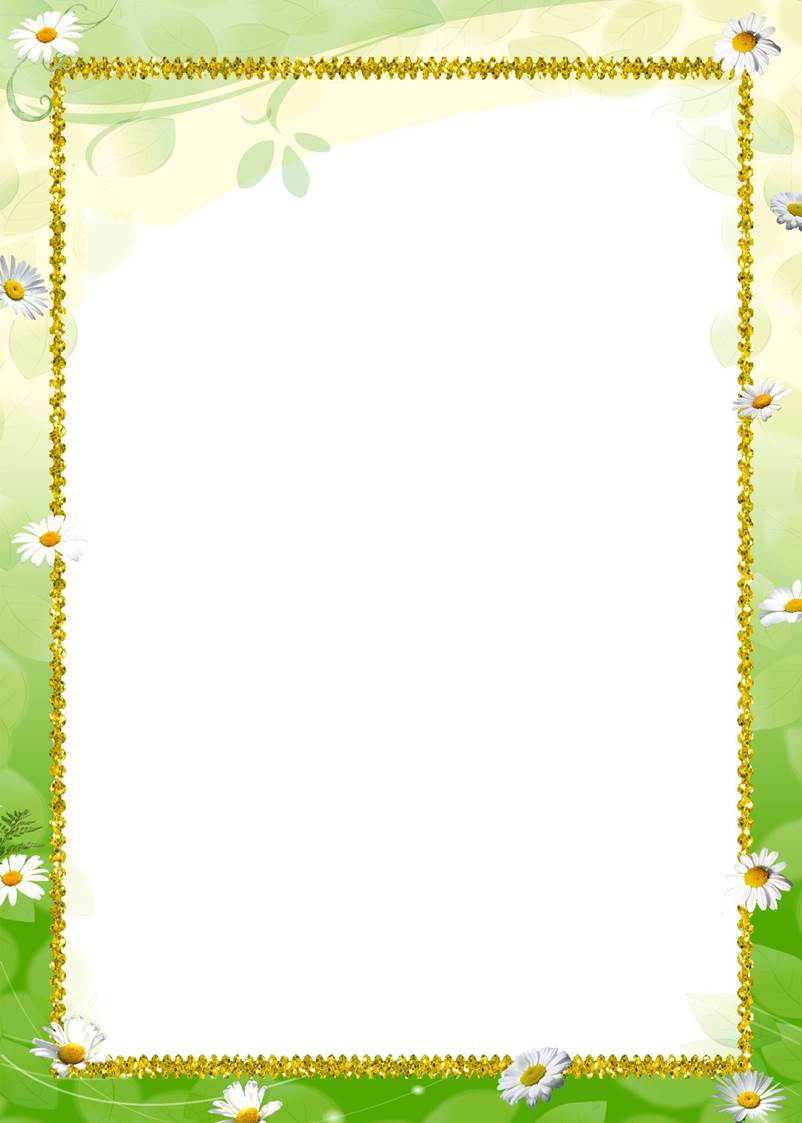 Прощай лагерь!
До новых встреч!
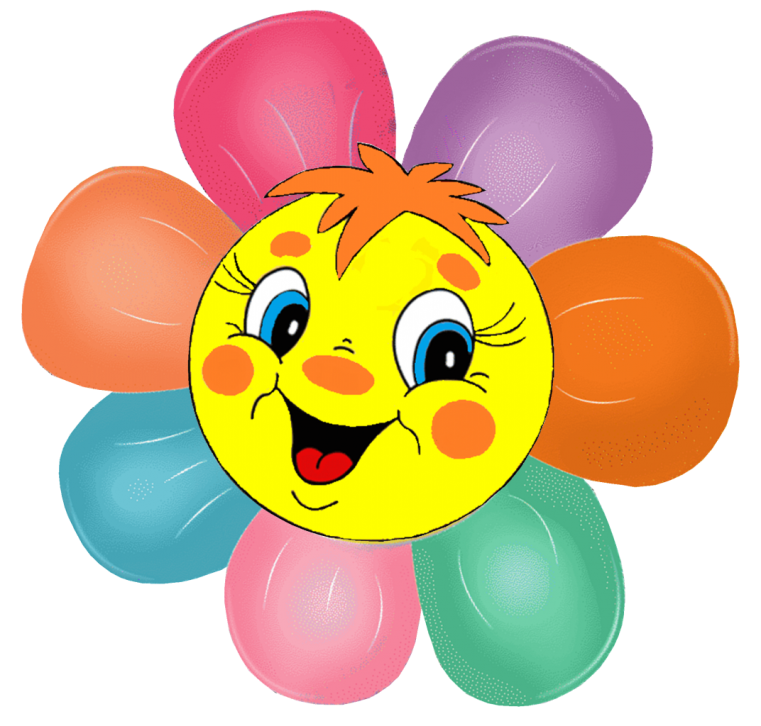